HAT-19-03-0219Kárpátalja
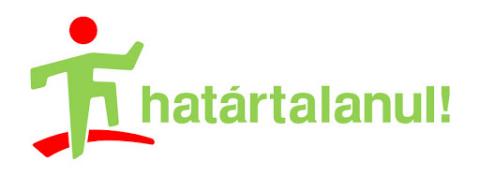 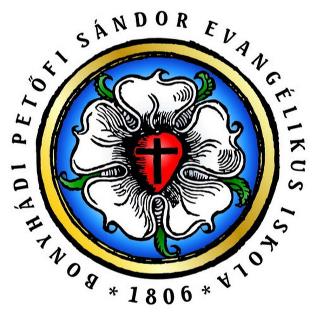 2019.Október 12-16.
Bonyhádi Petőfi Sándor Evangélikus Gimnázium 
11.E

Terepgyakorlat Kárpátalján - vízvizsgálat és növényfelismerés
Ungvár
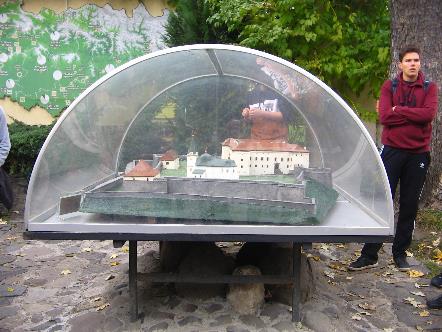 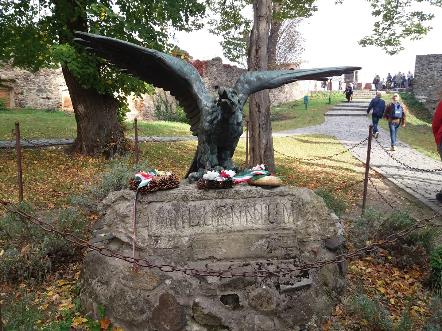 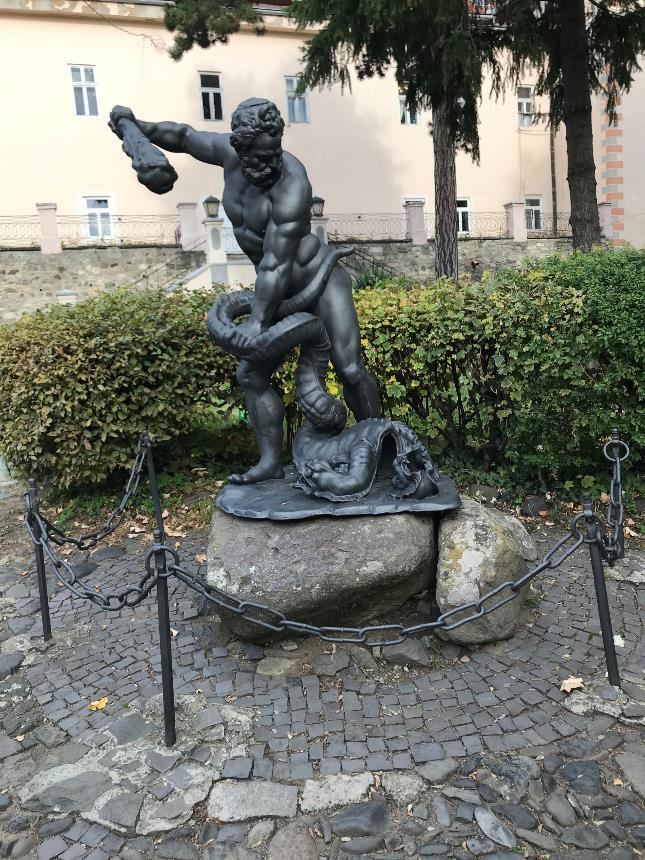 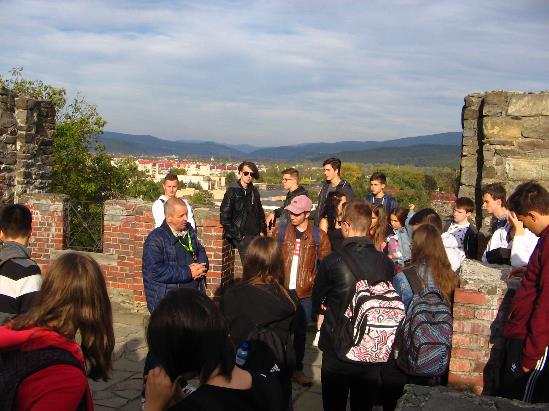 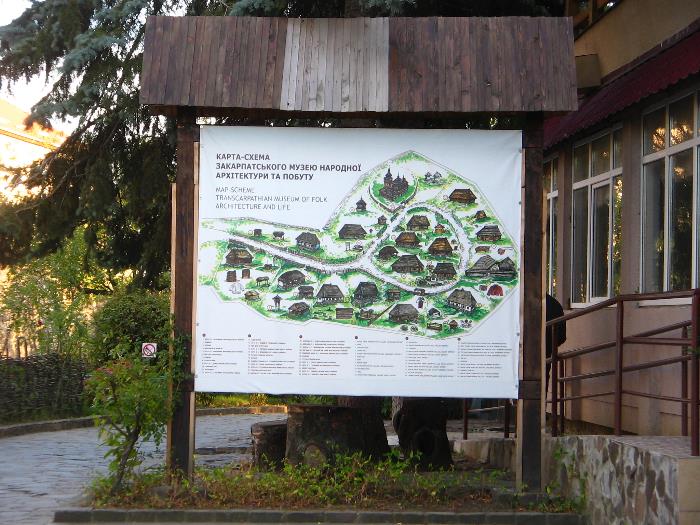 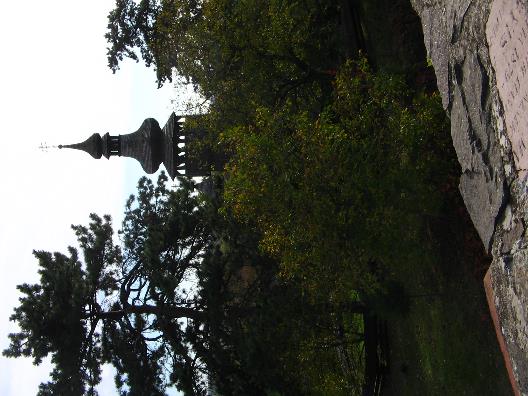 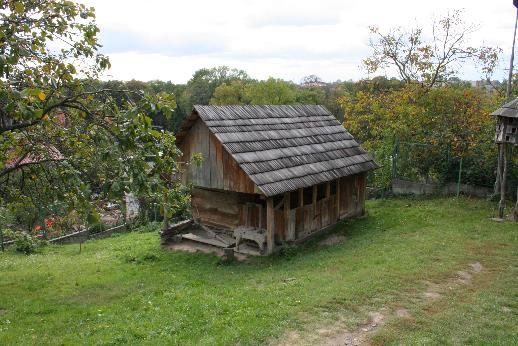 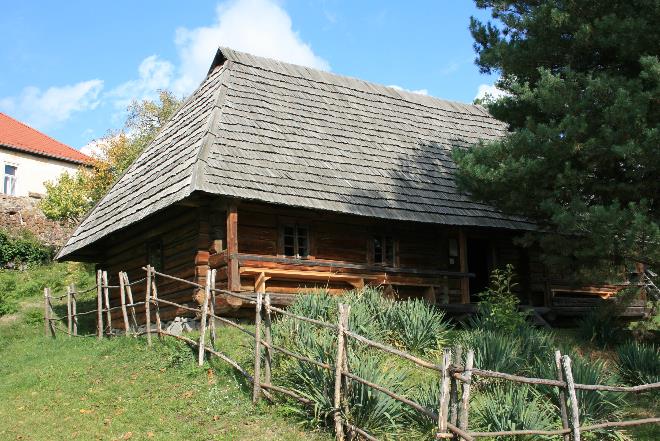 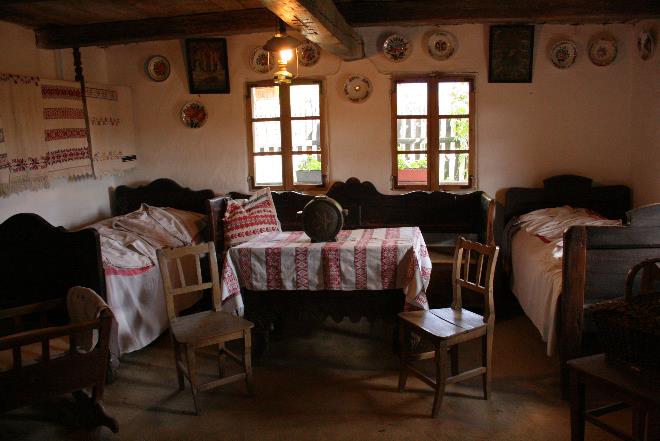 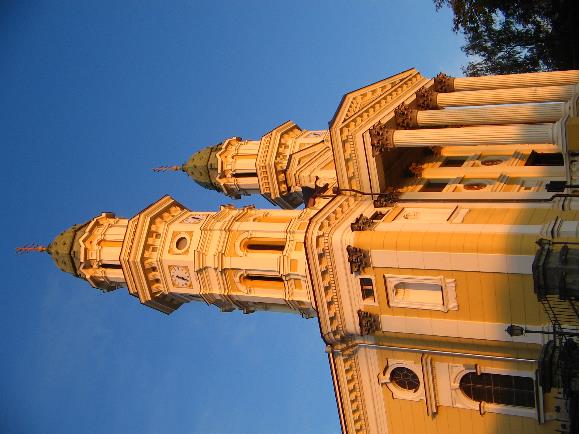 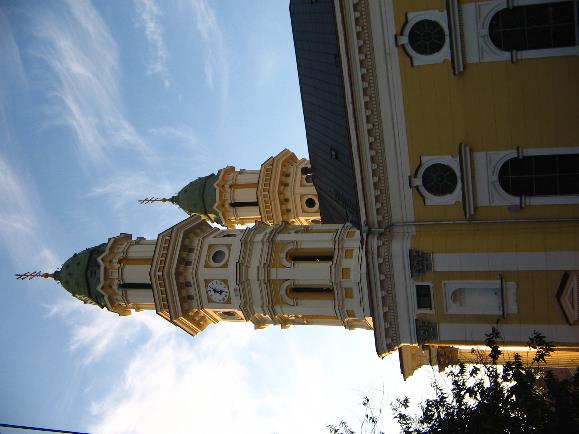 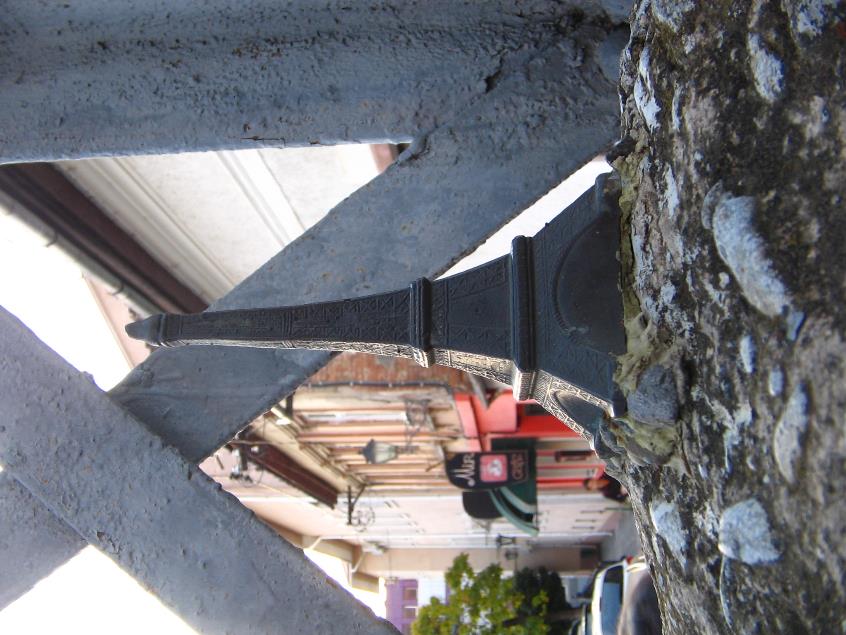 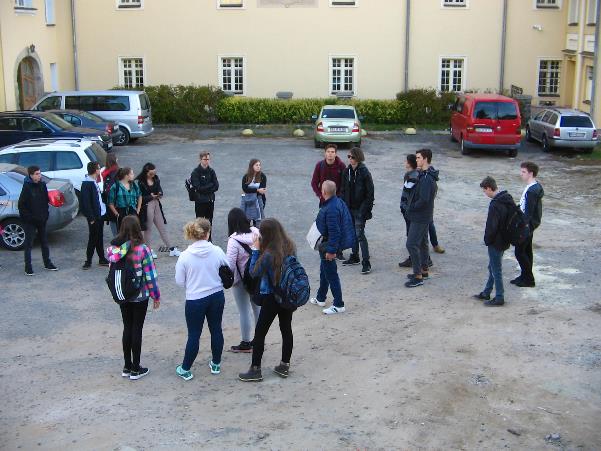 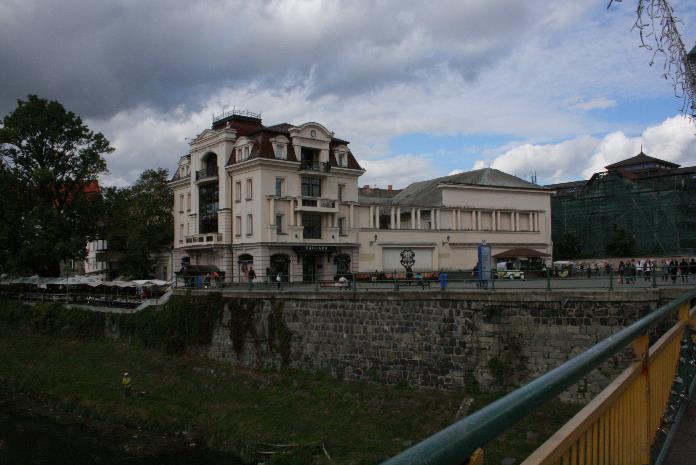 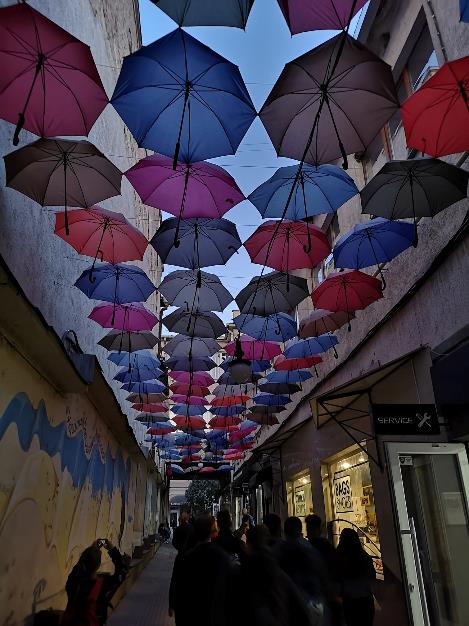 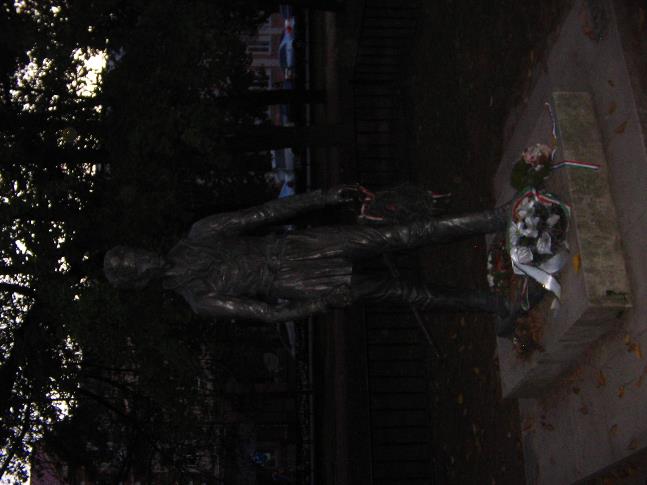 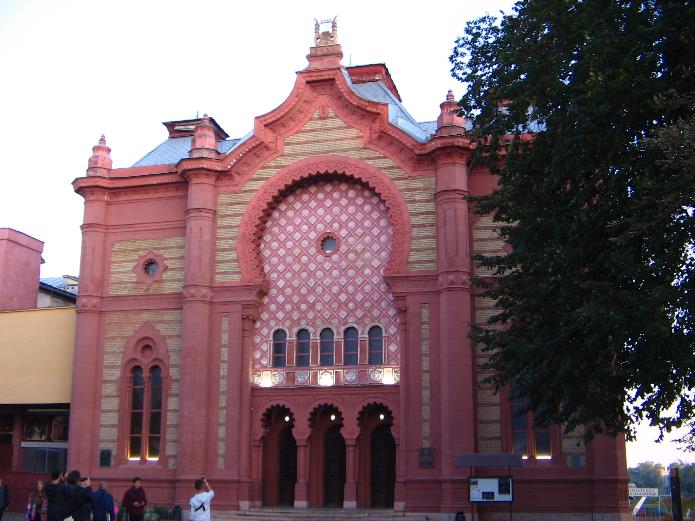 Munkács
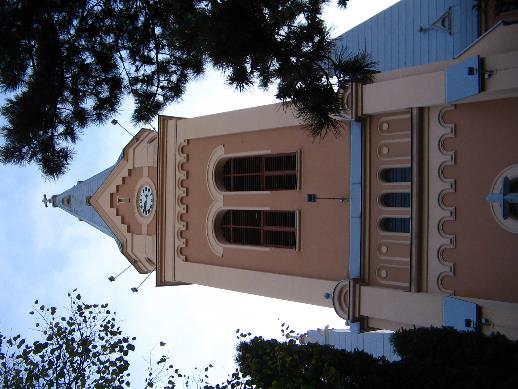 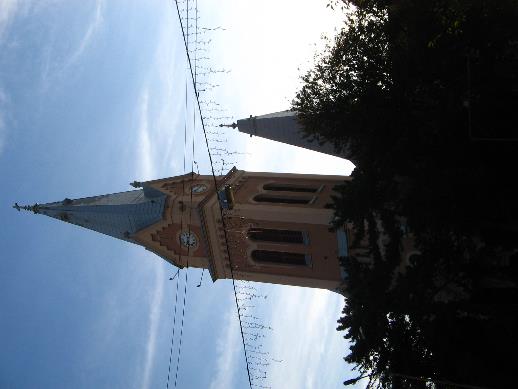 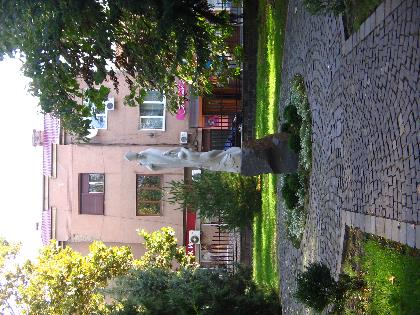 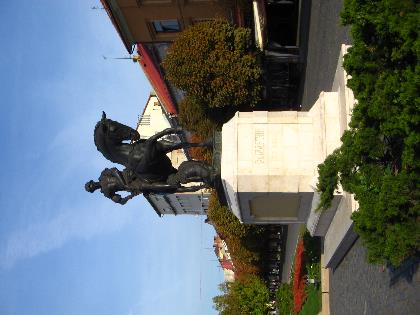 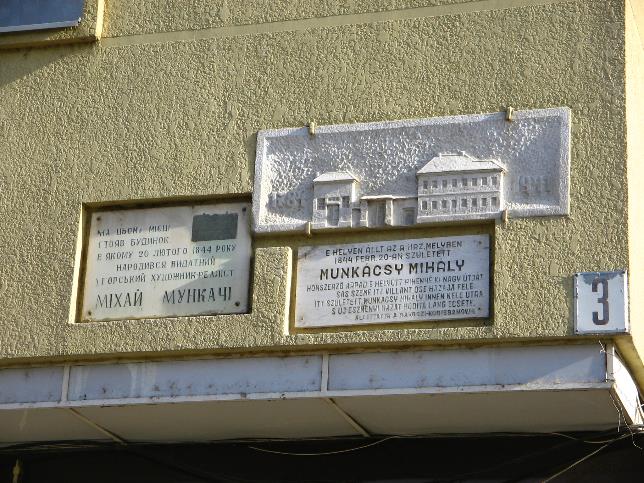 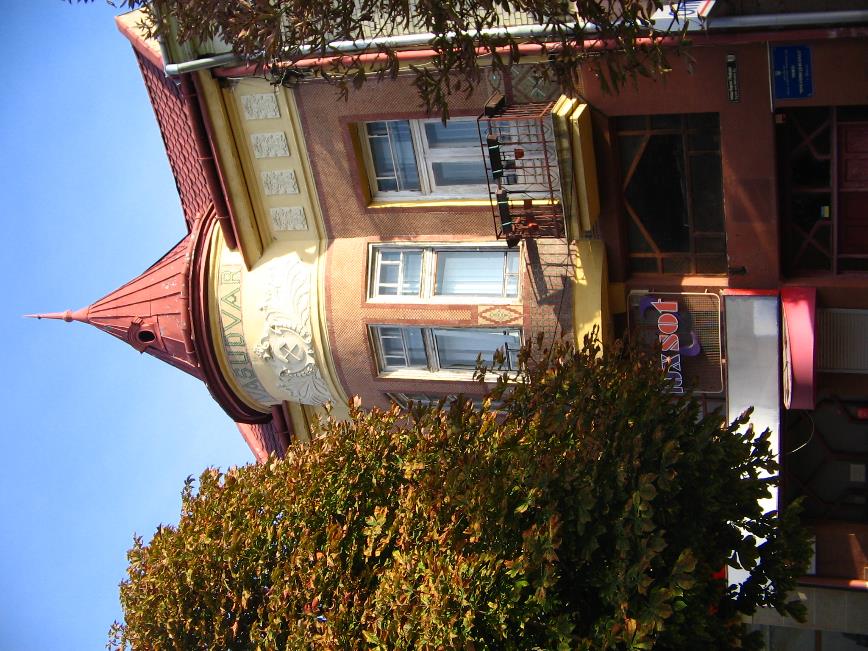 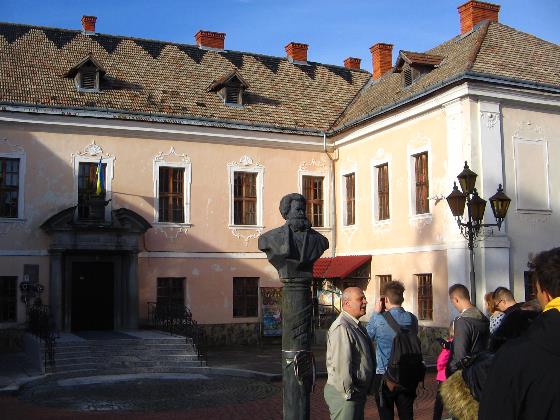 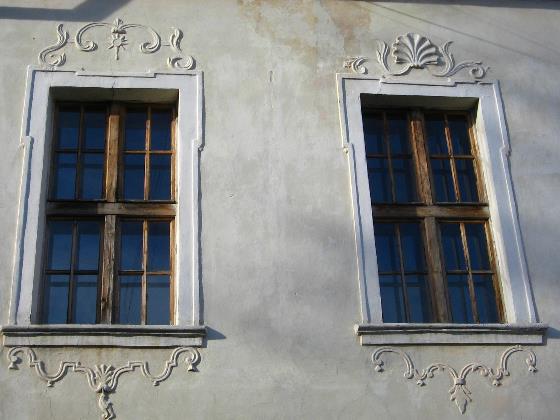 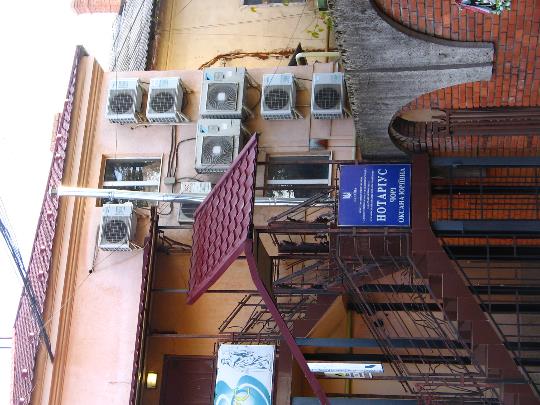 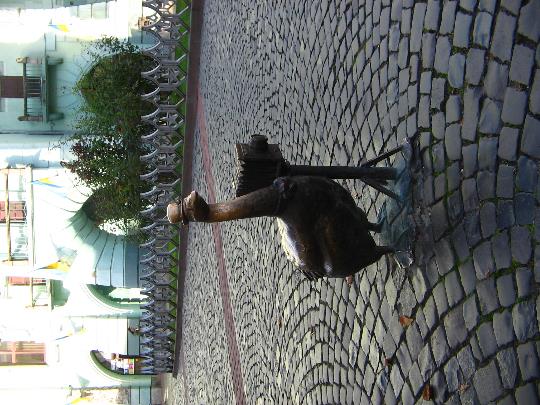 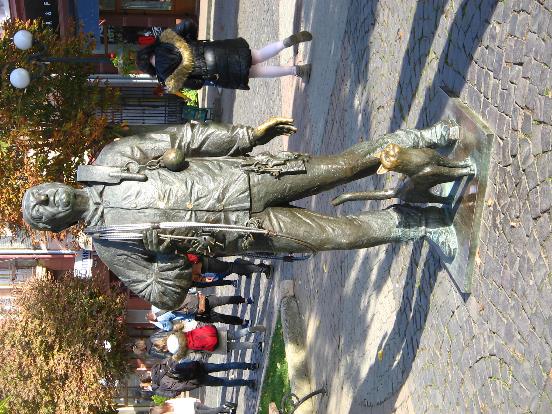 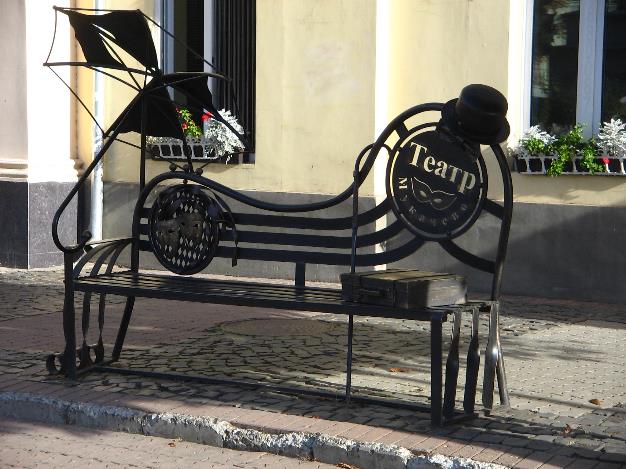 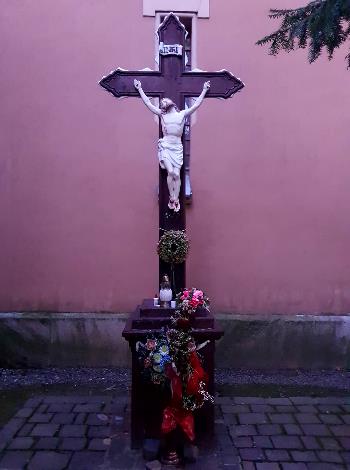 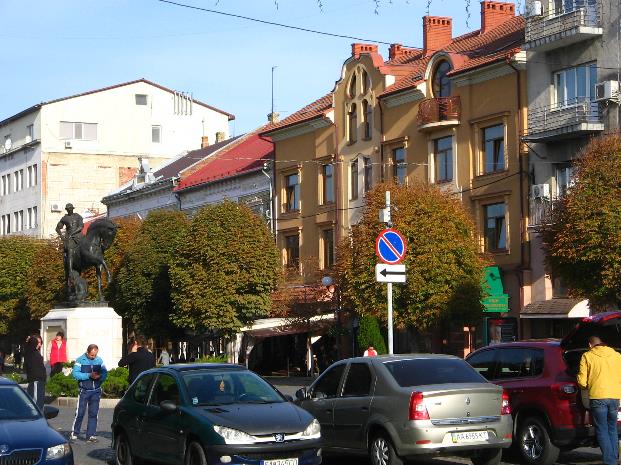 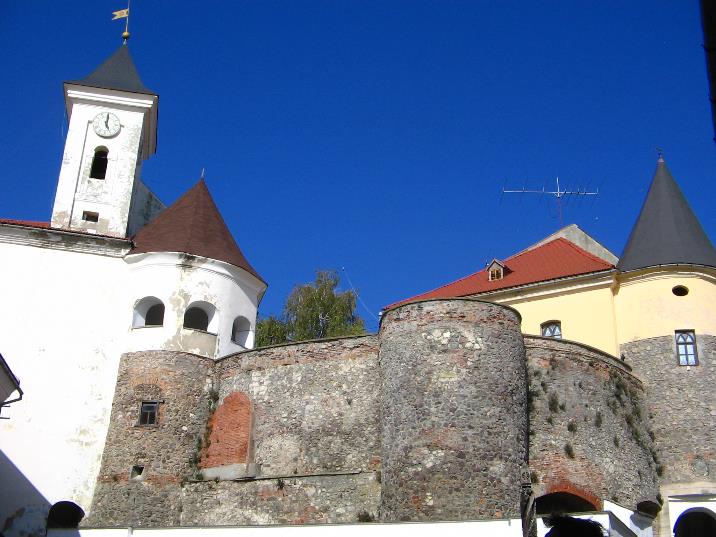 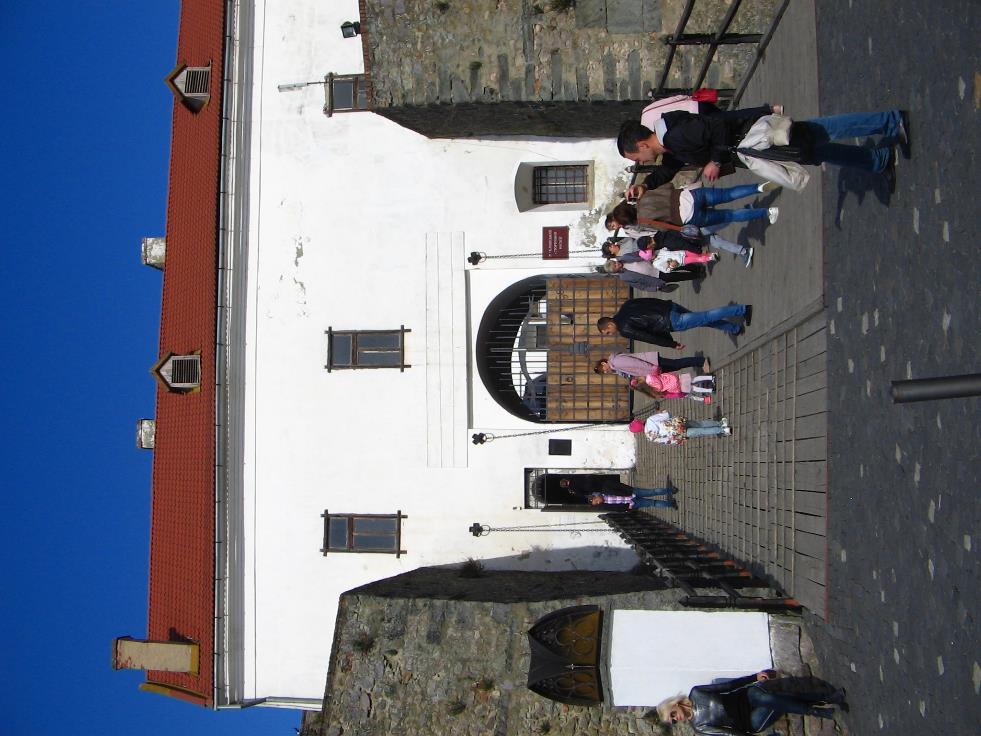 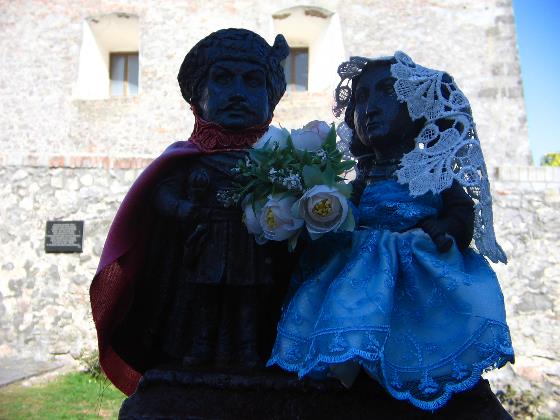 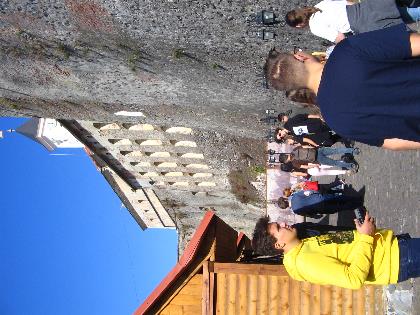 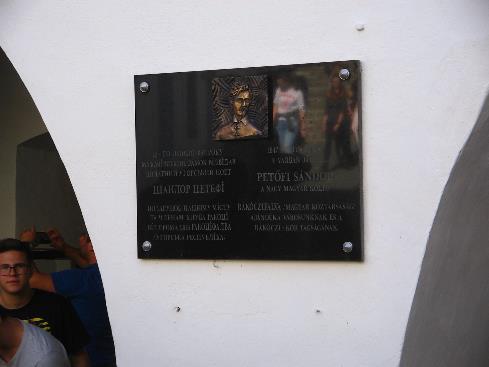 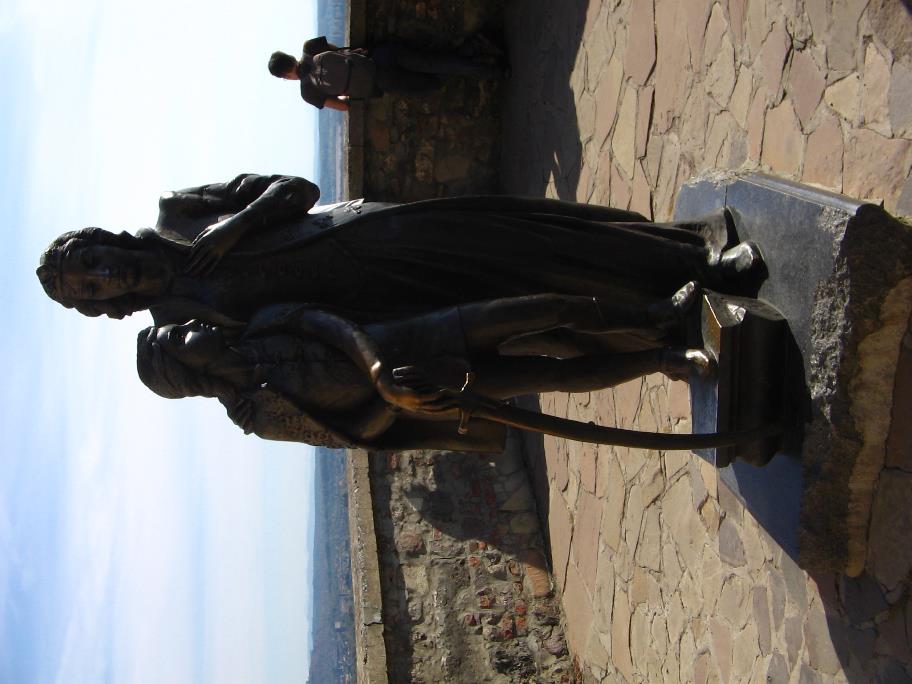 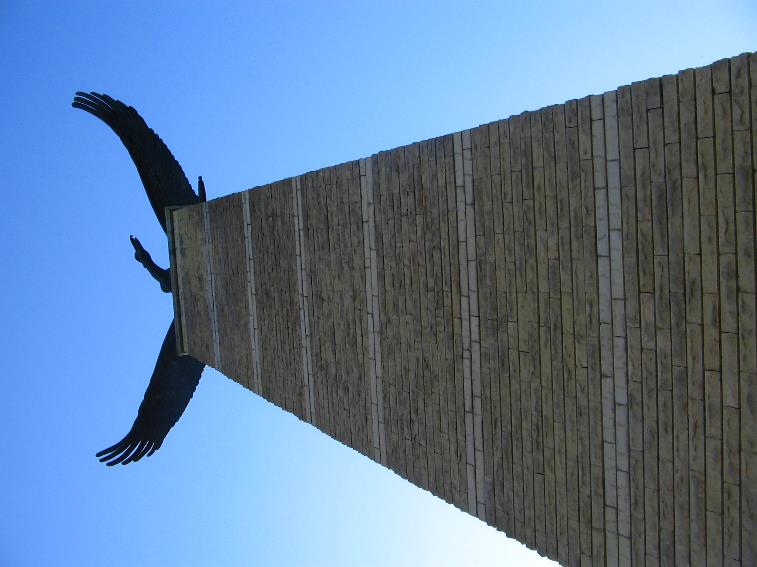 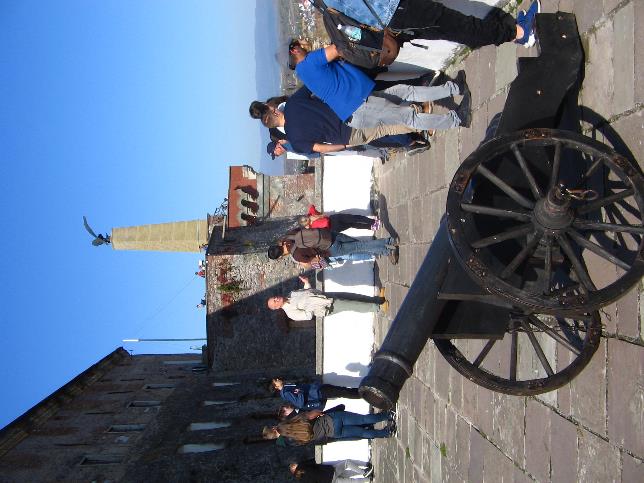 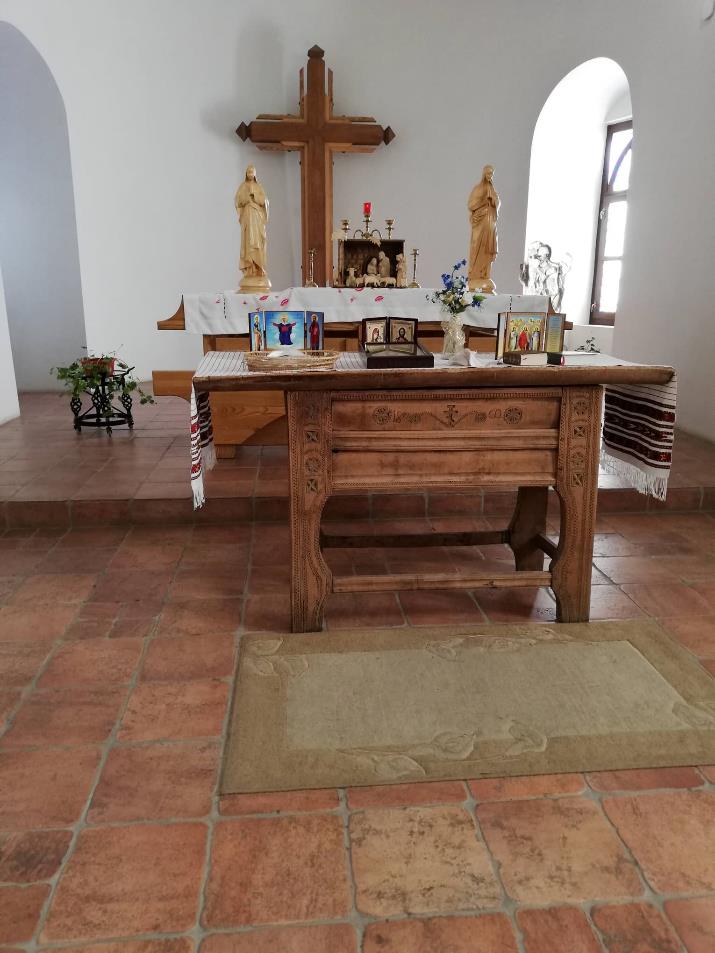 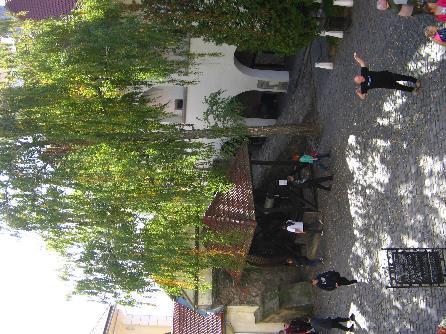 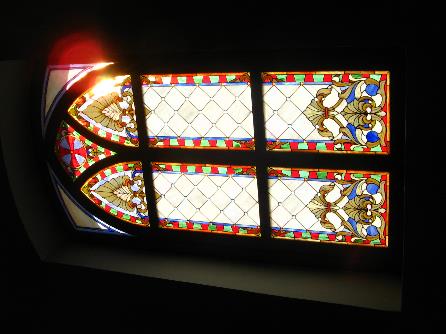 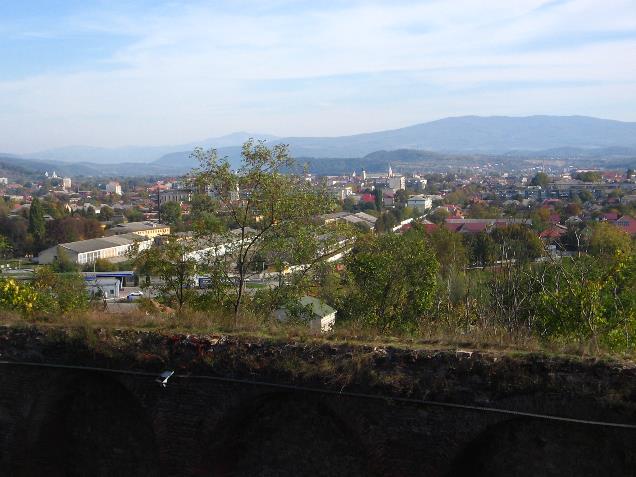 Feszty-kilátó
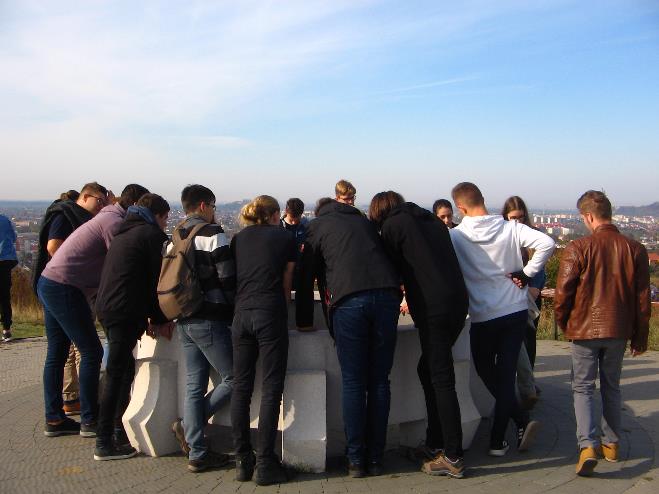 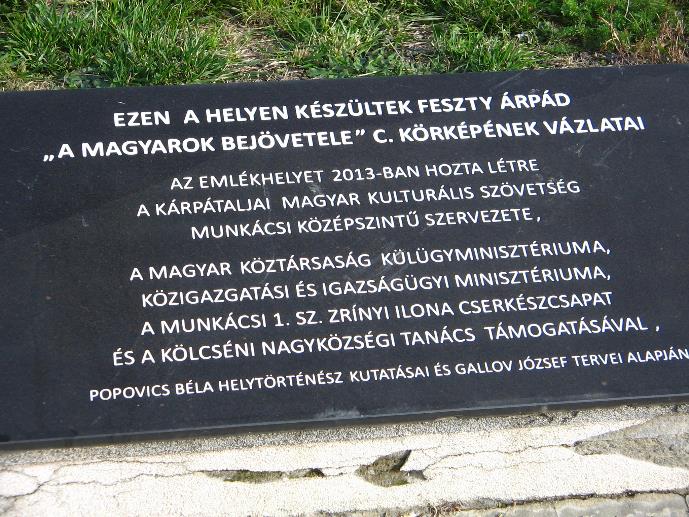 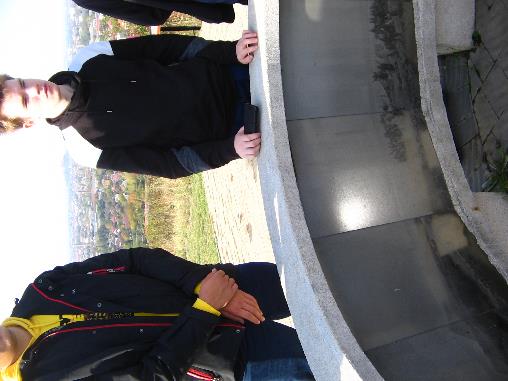 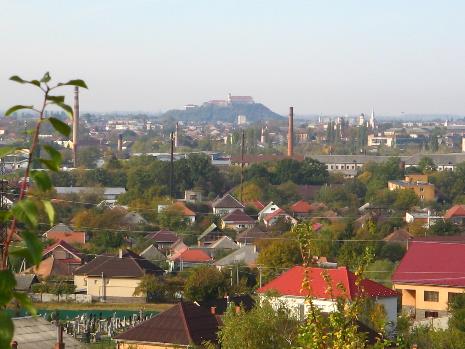 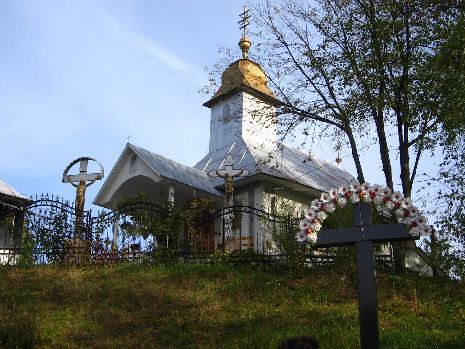 Huszt
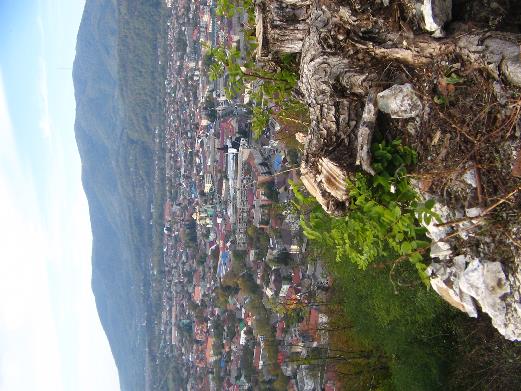 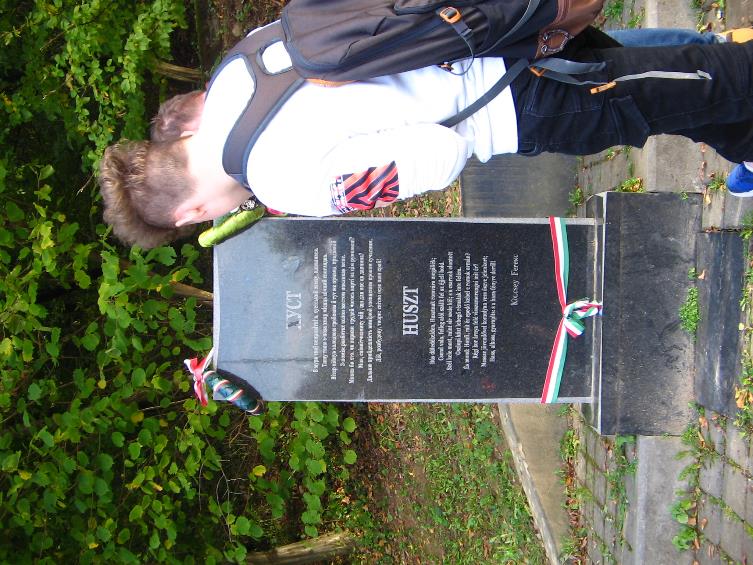 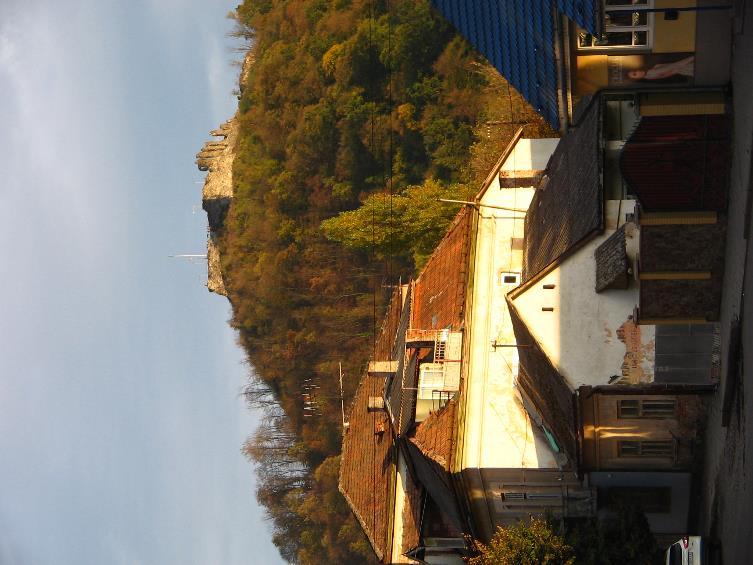 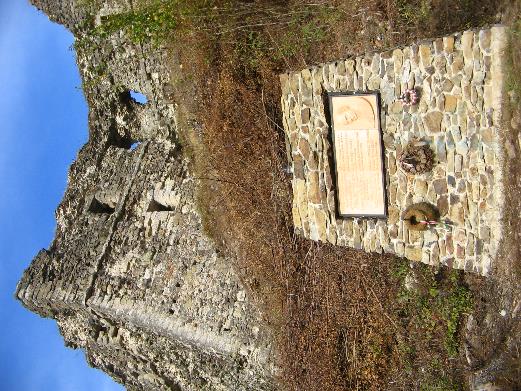 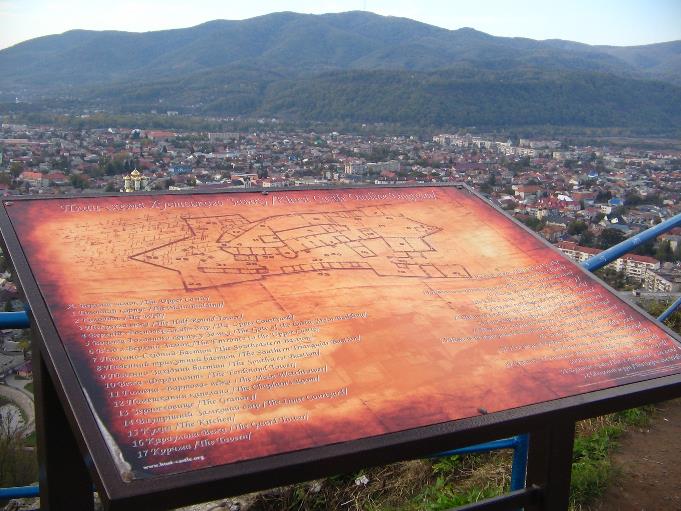 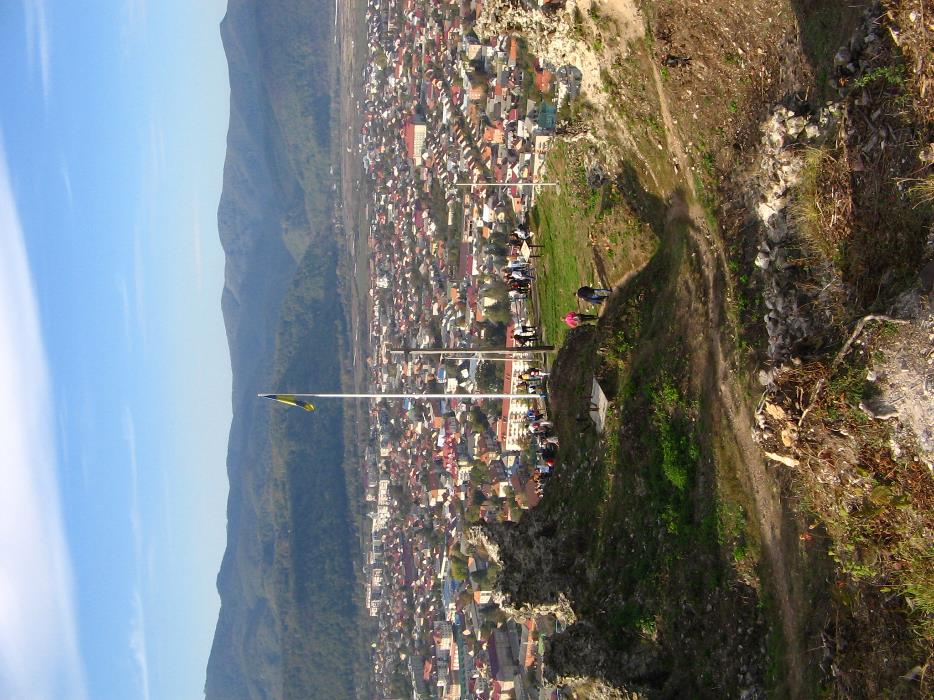 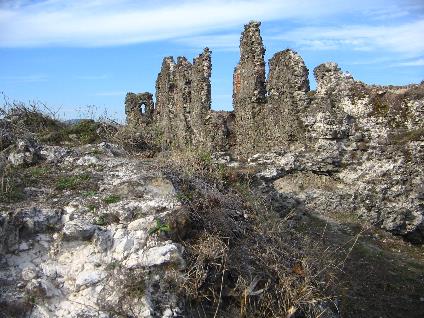 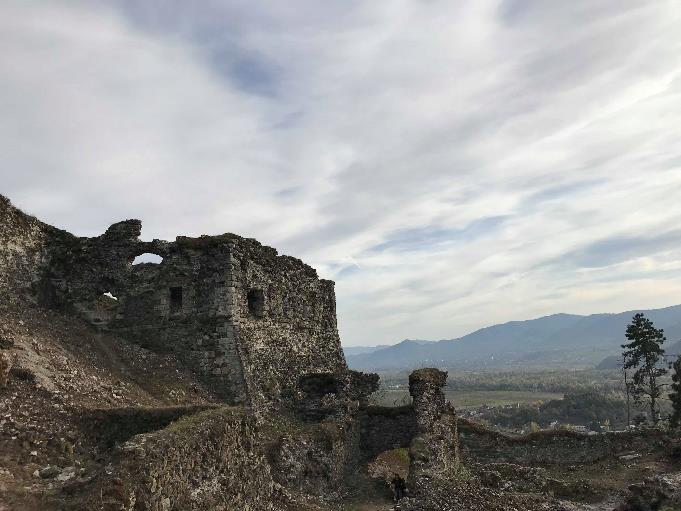 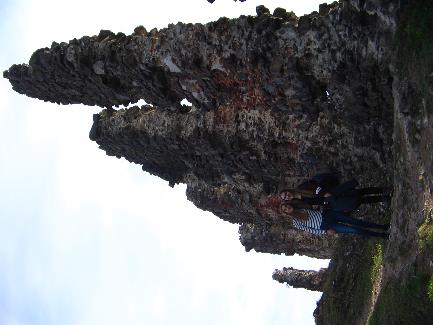 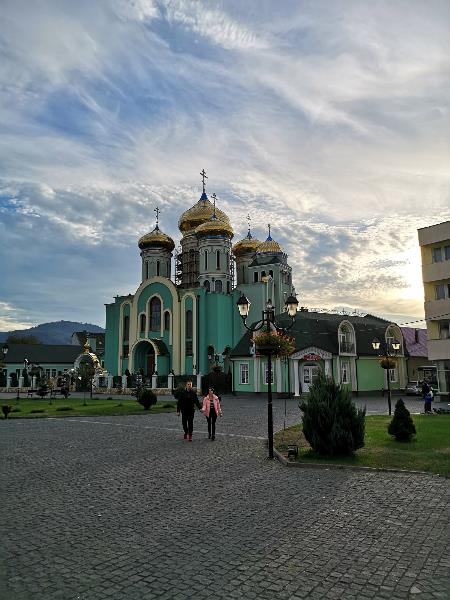 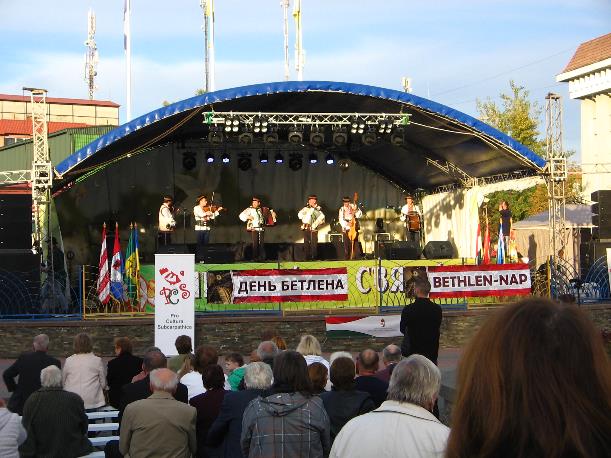 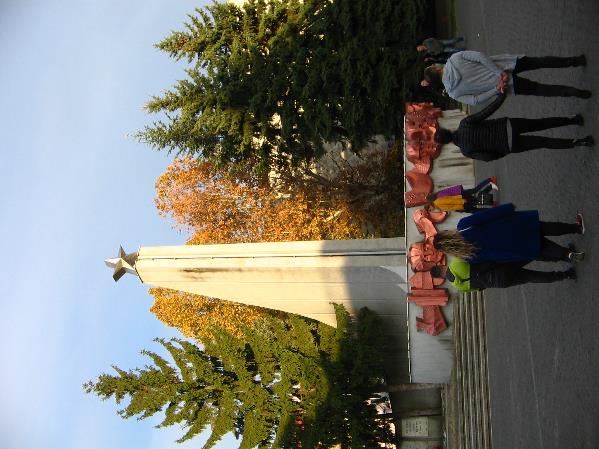 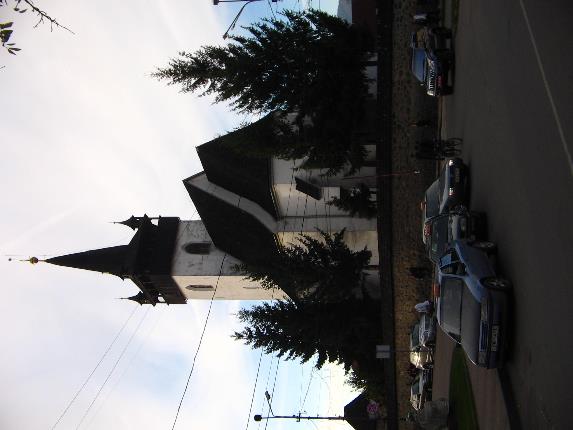 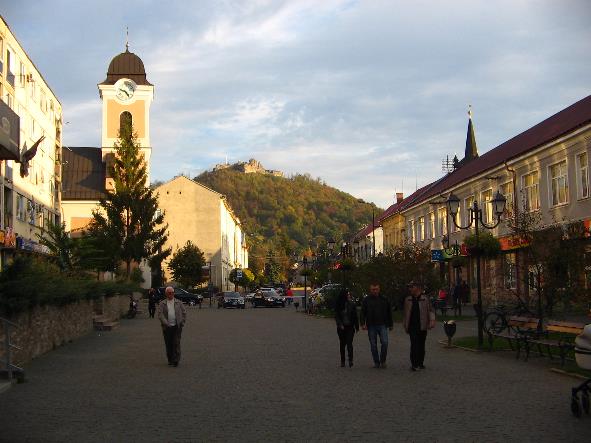 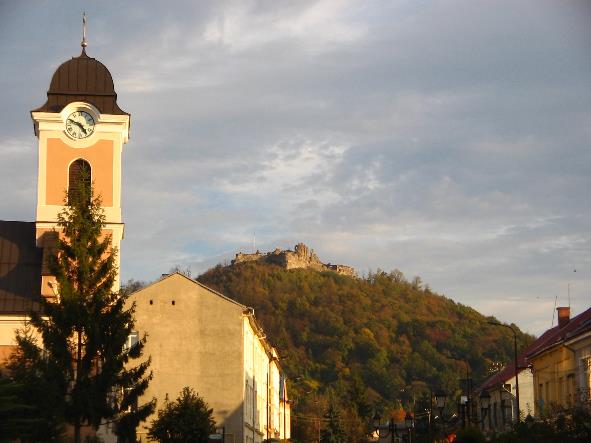 Nagyszőlős
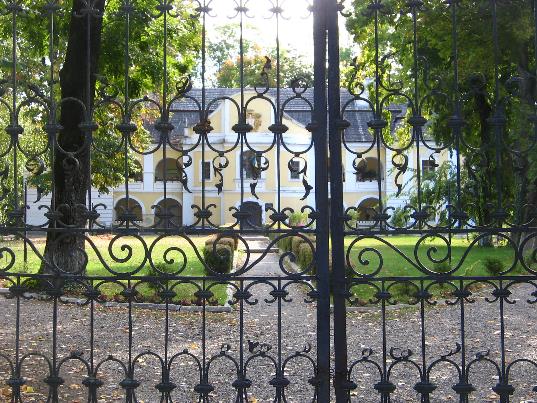 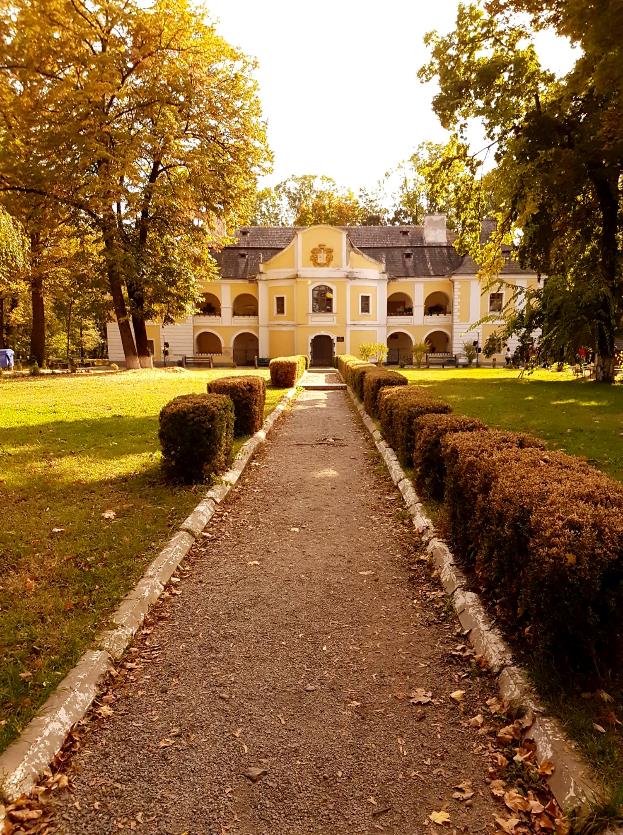 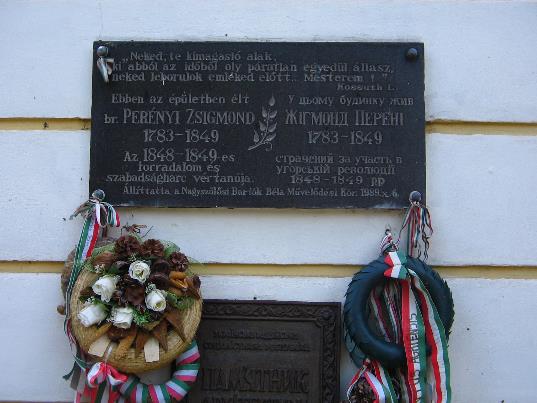 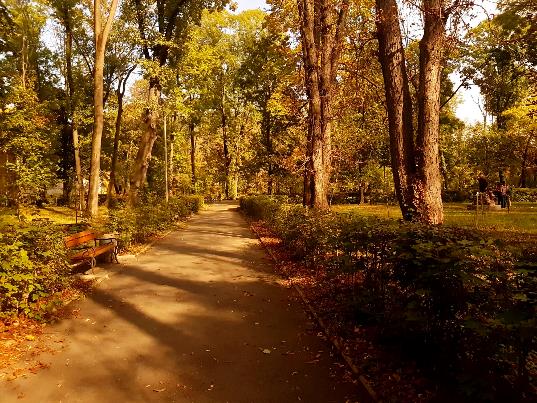 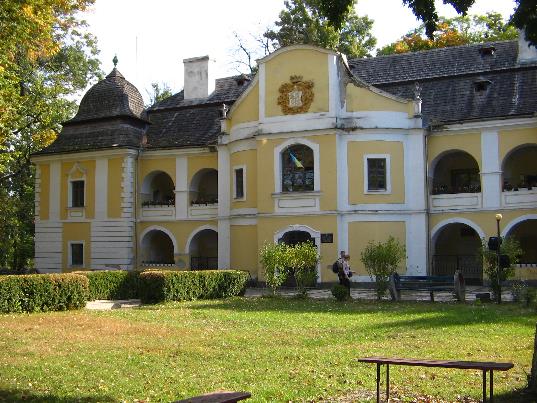 Tiszaújlak
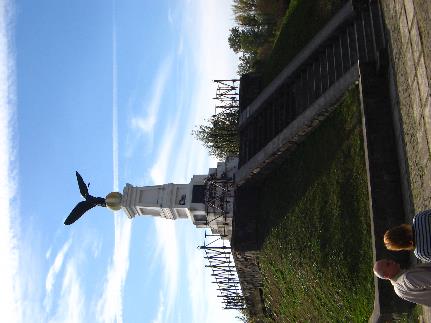 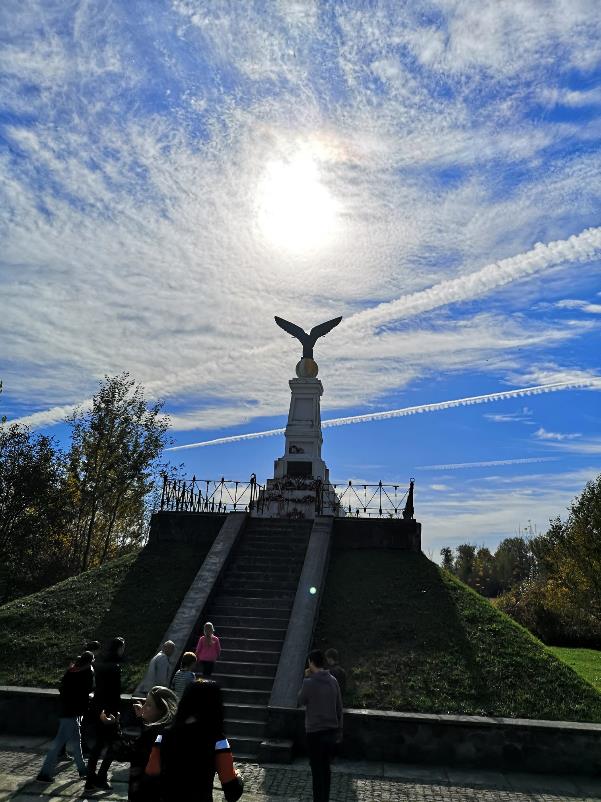 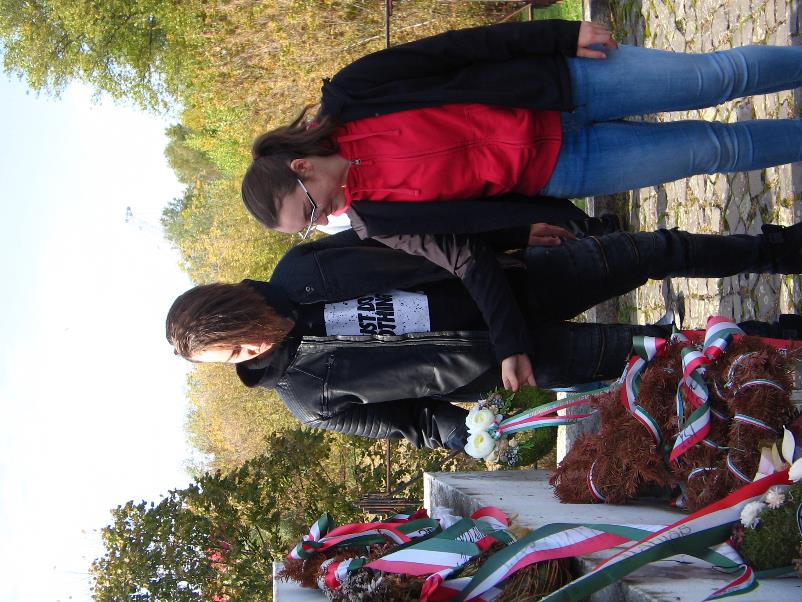 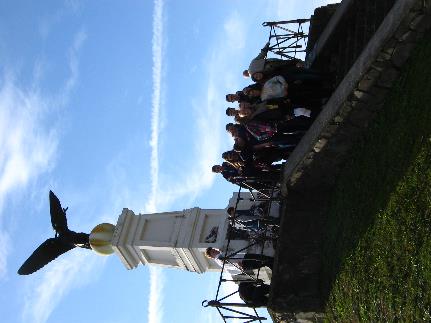 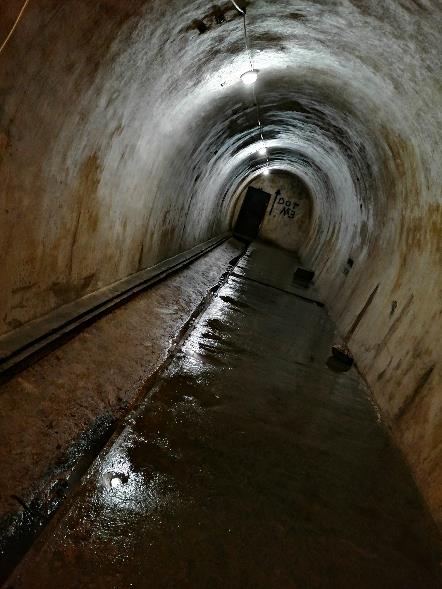 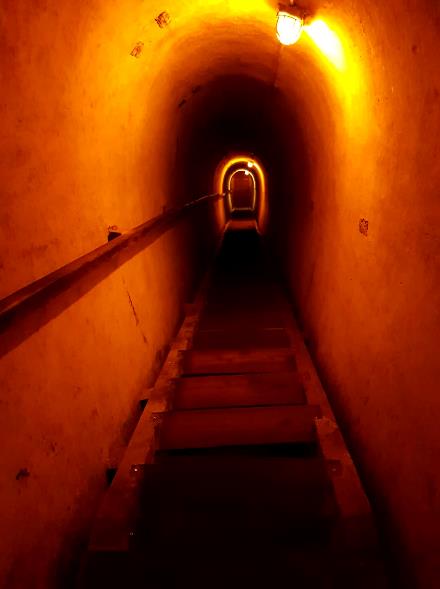 Árpád-bunker
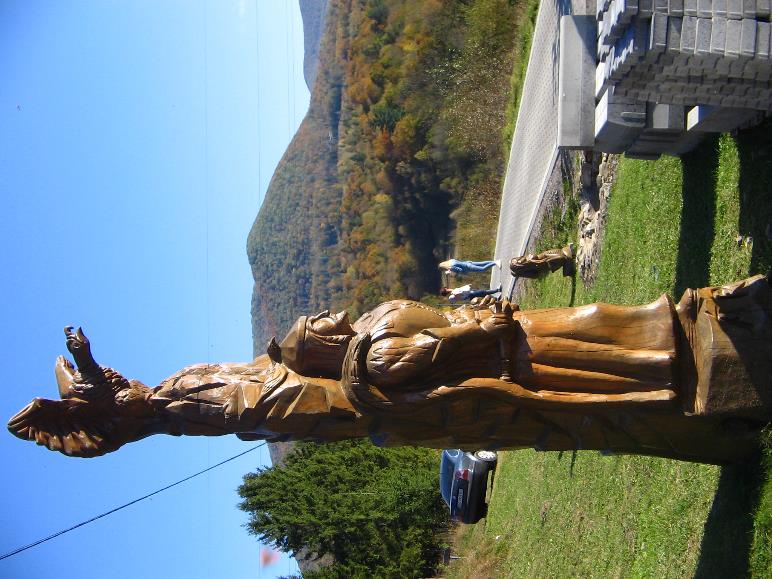 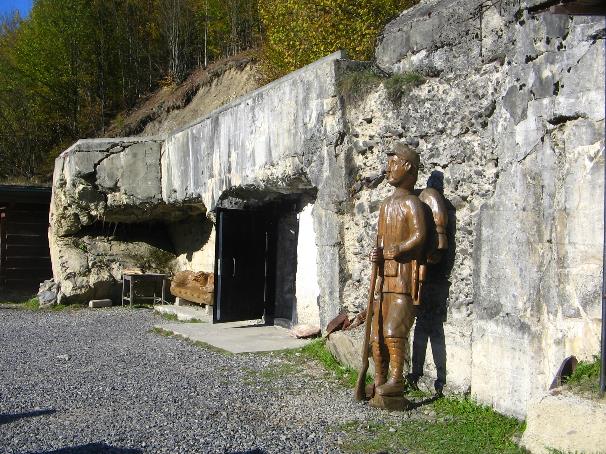 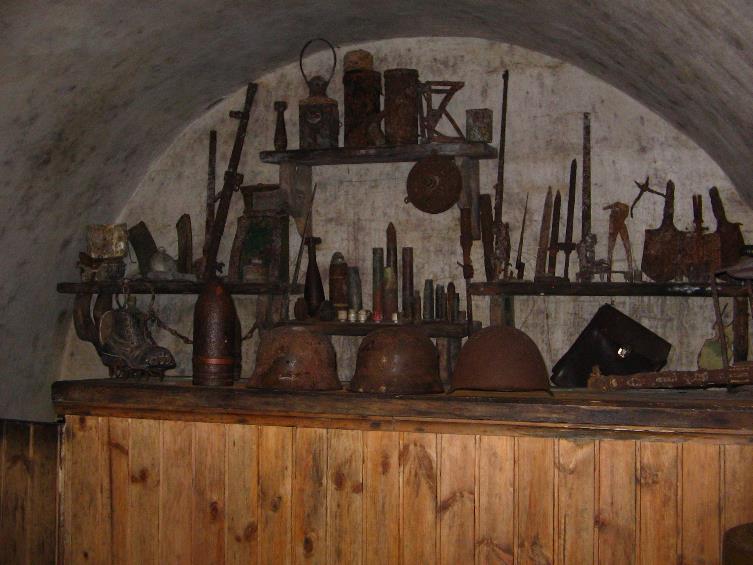 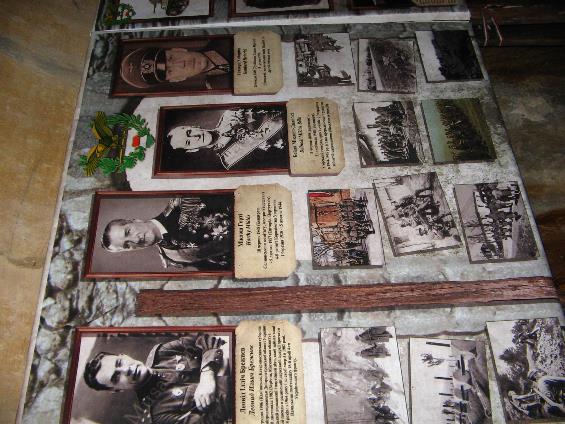 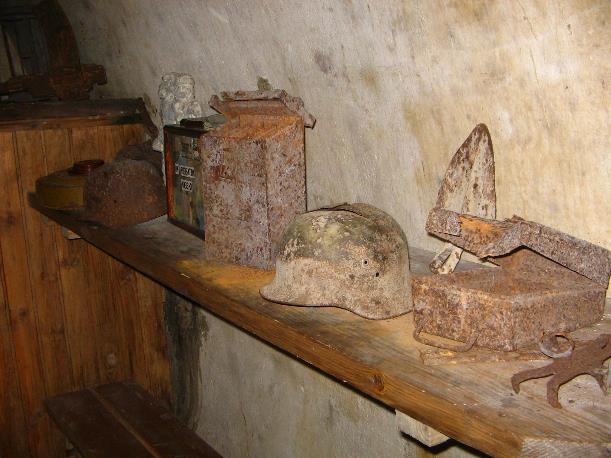 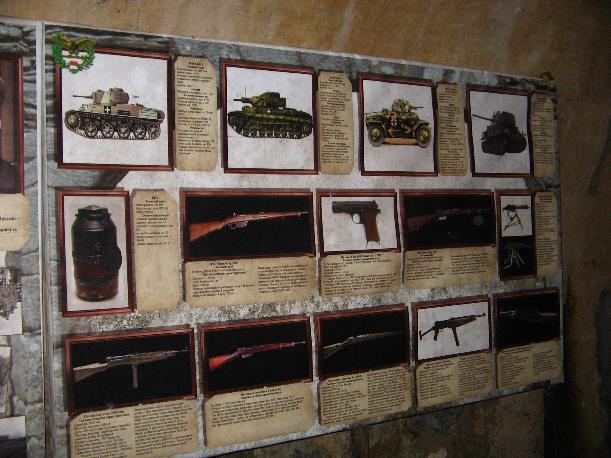 Vereckei-hágó
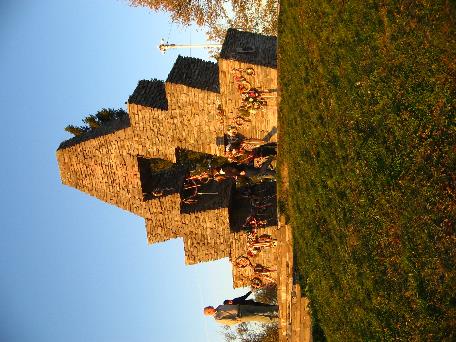 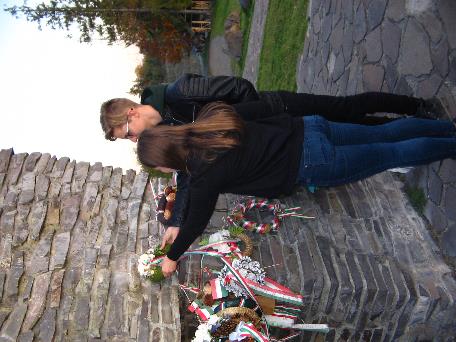 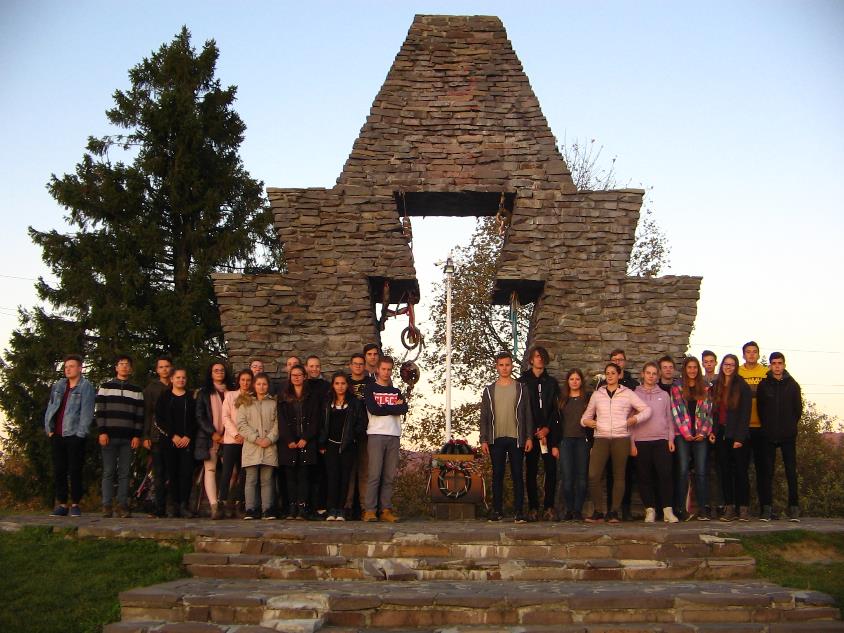 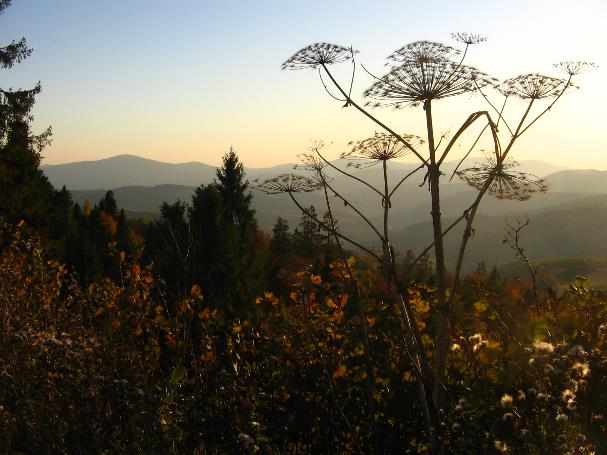 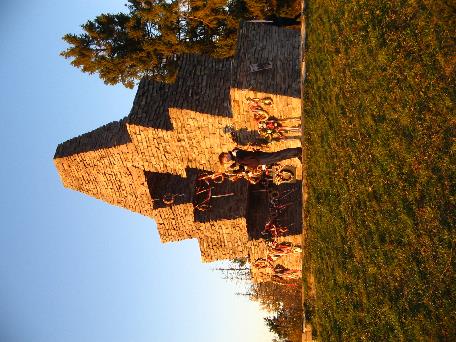 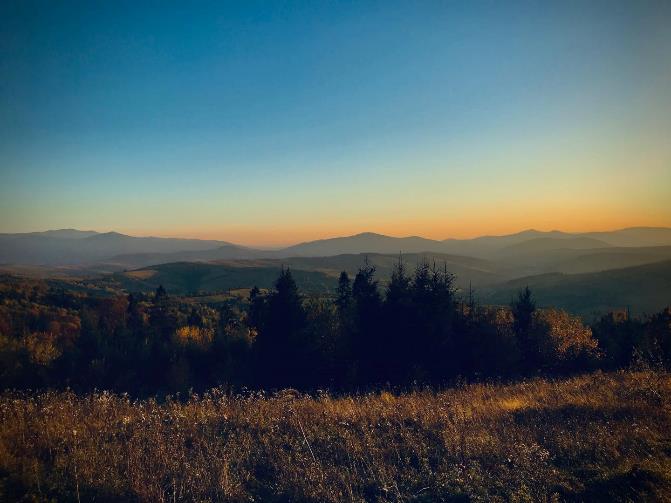 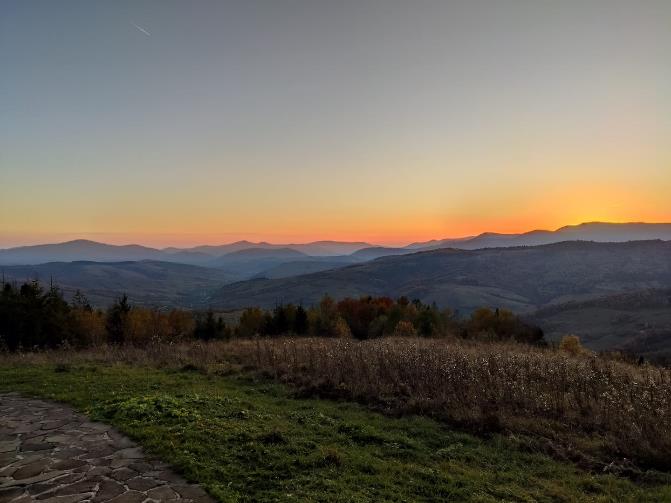 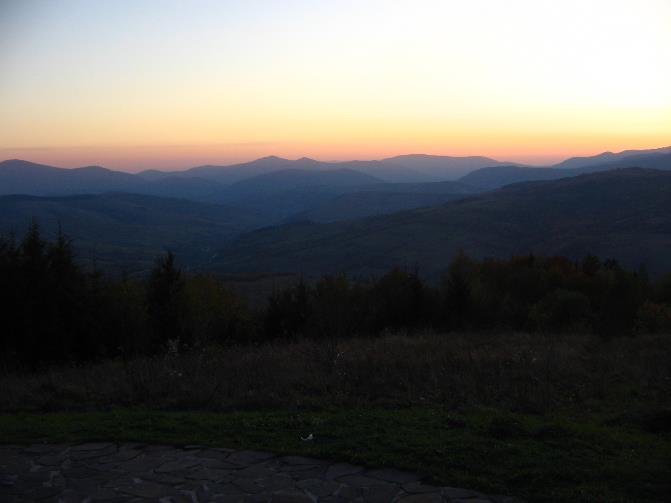 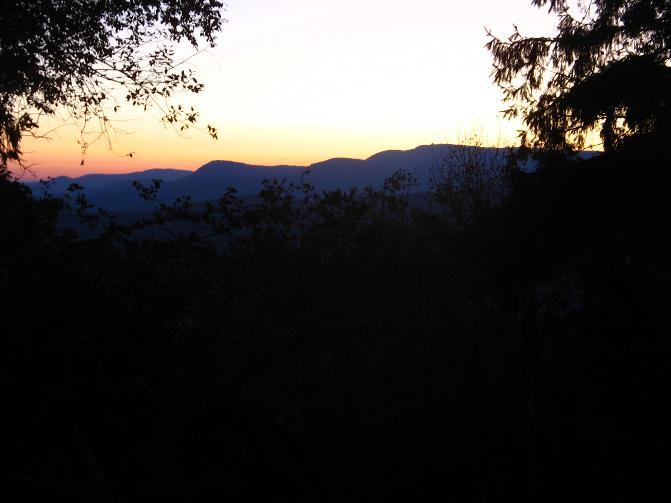 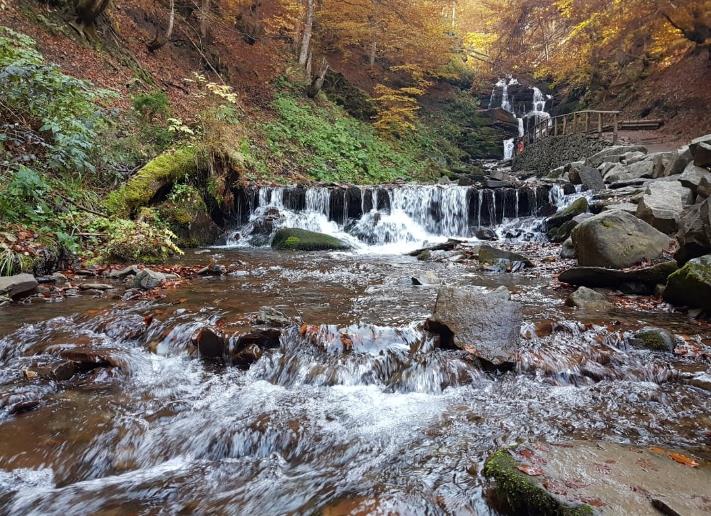 Sipot vízesés
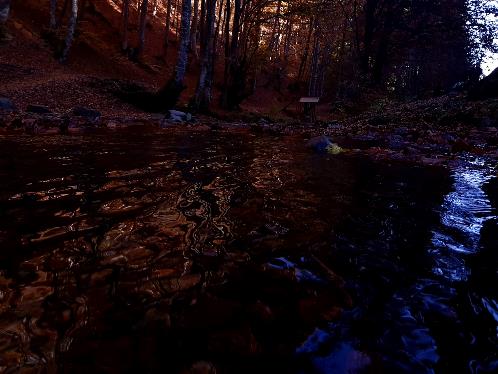 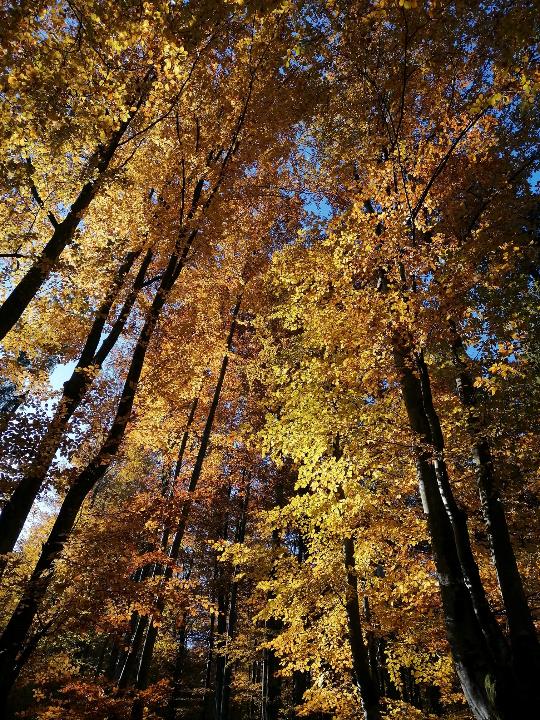 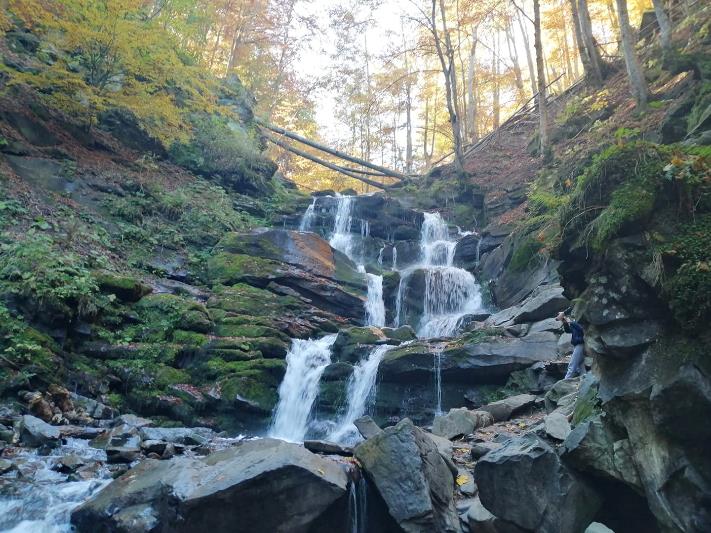 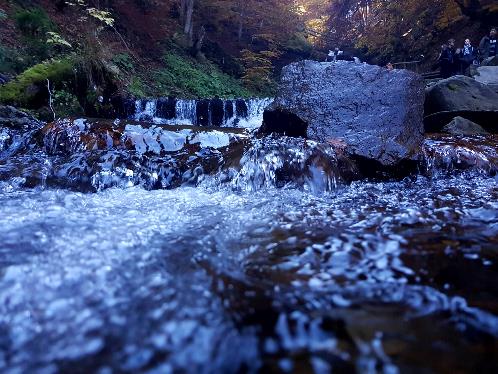 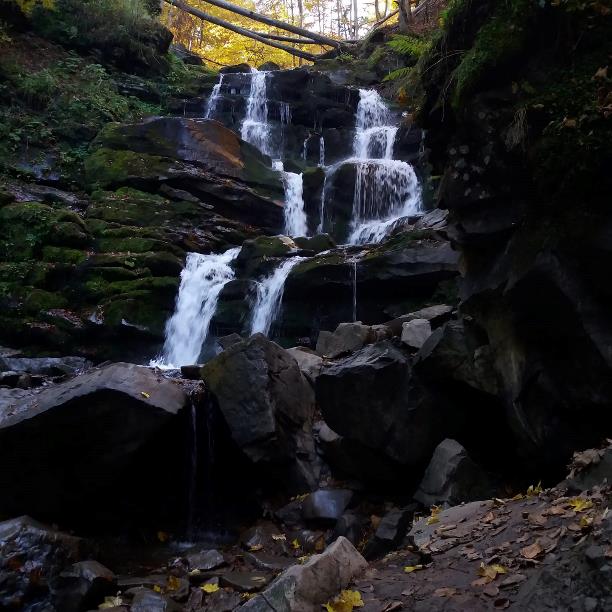 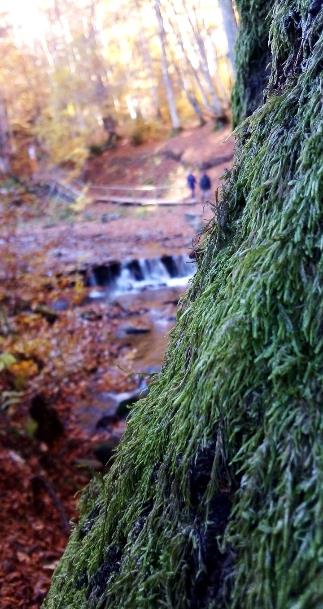 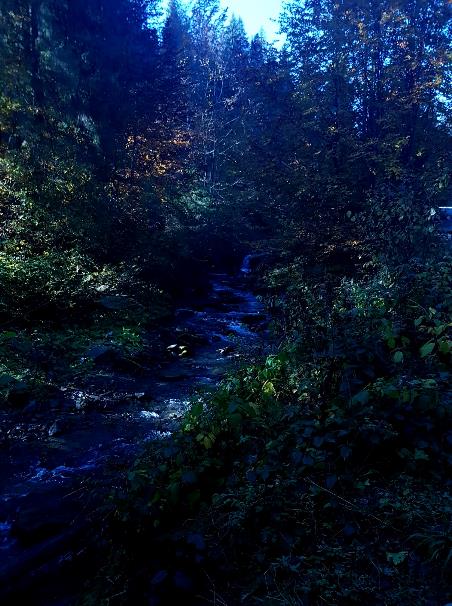 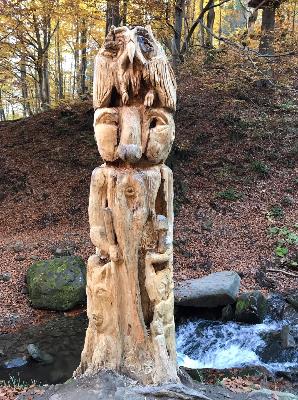 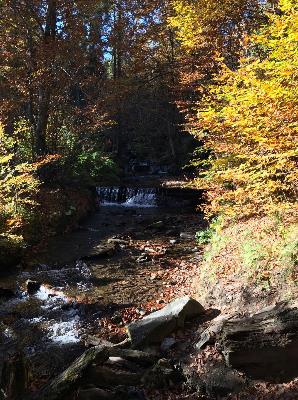 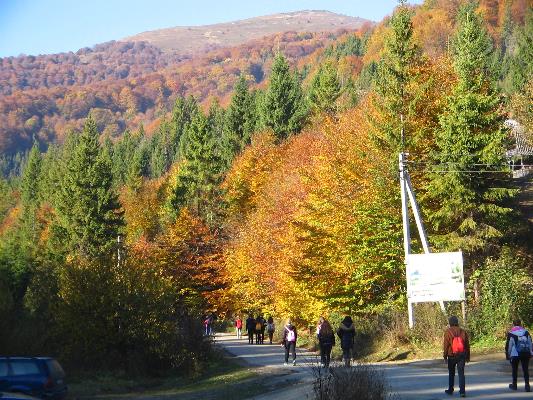 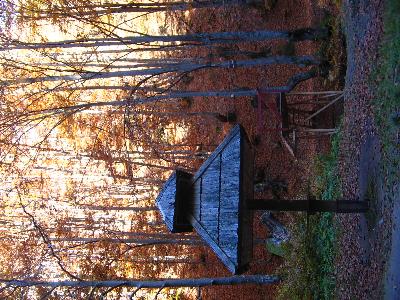 Kis Gemba
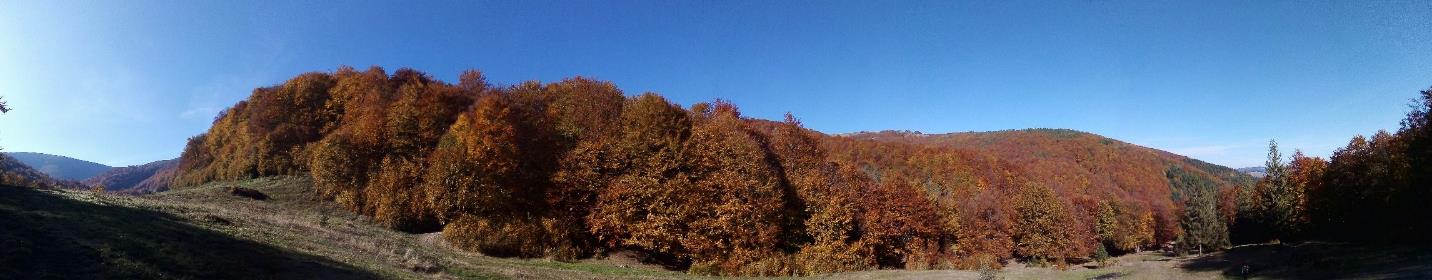 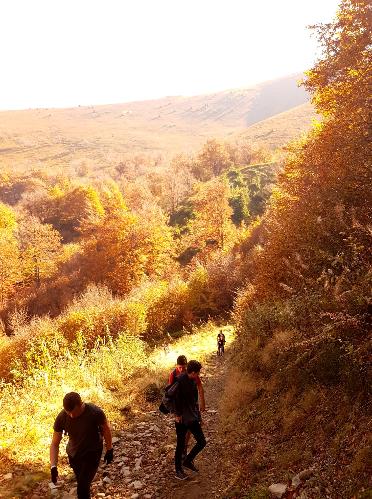 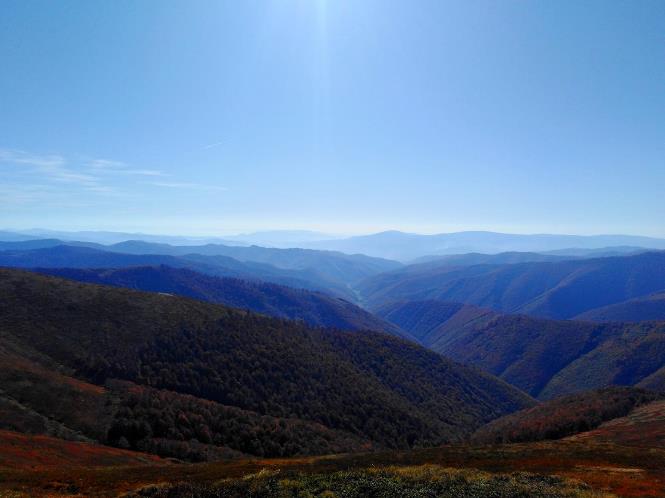 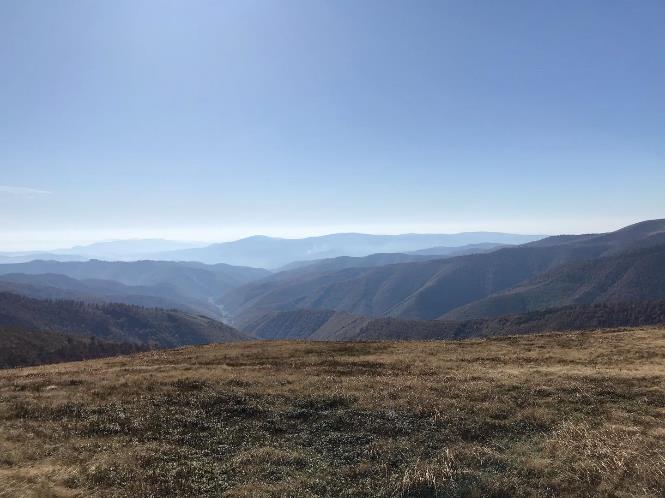 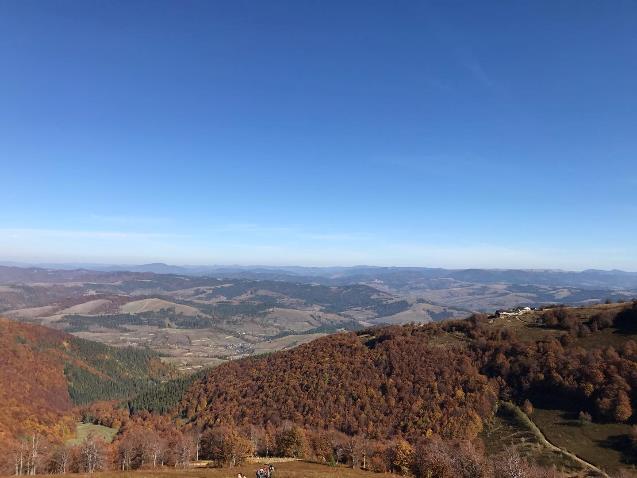 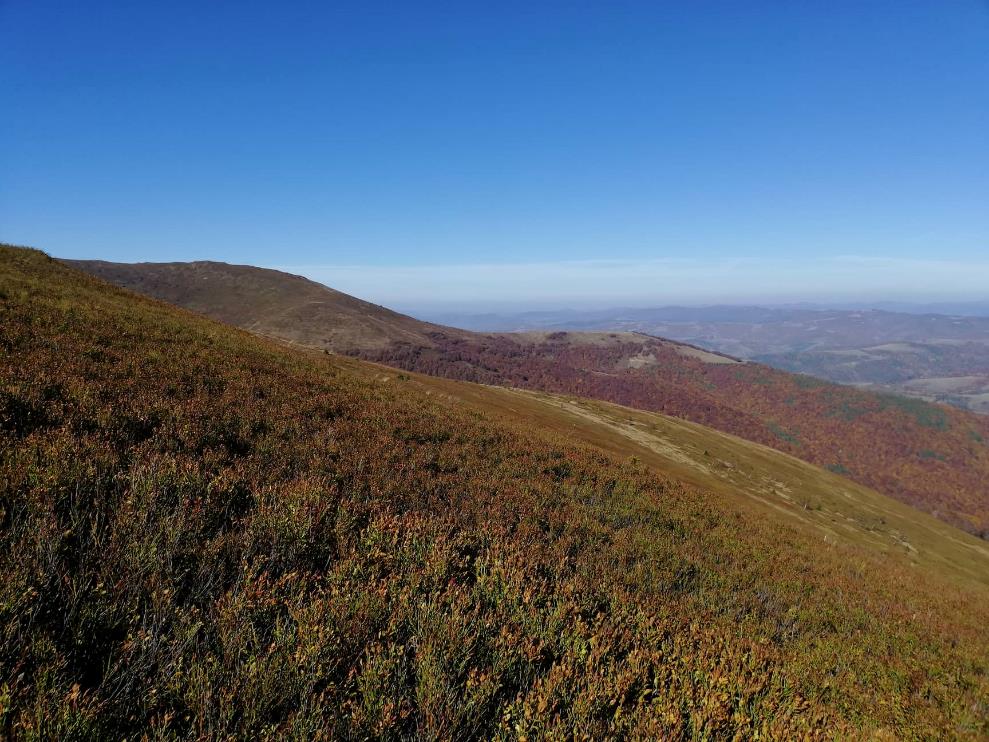 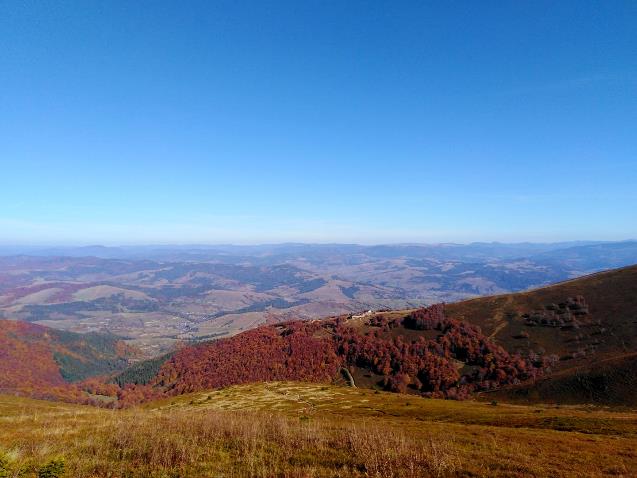 Szinevéri tó
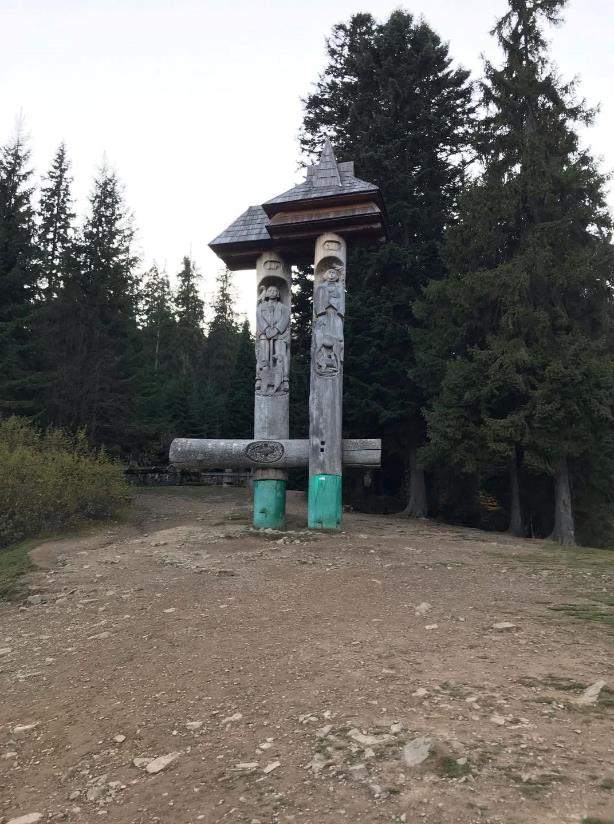 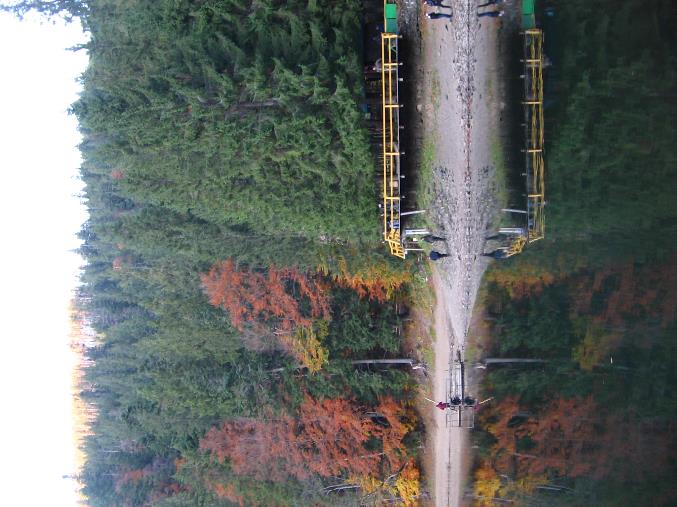 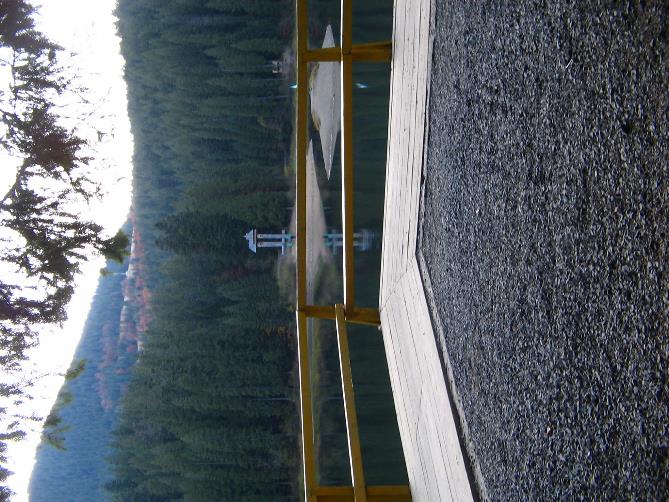 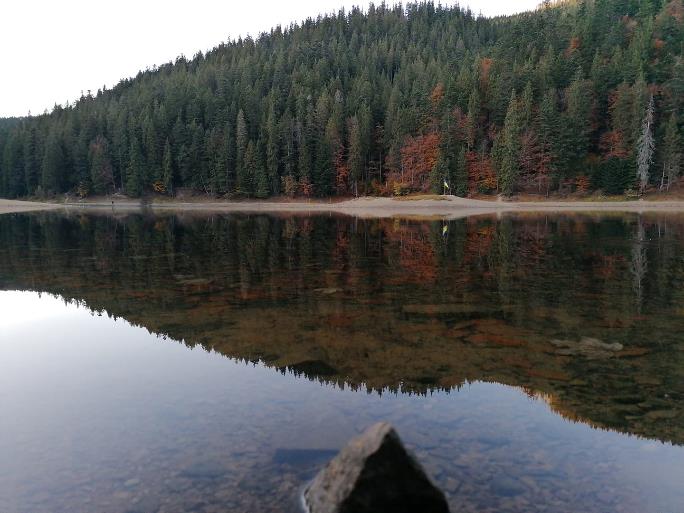 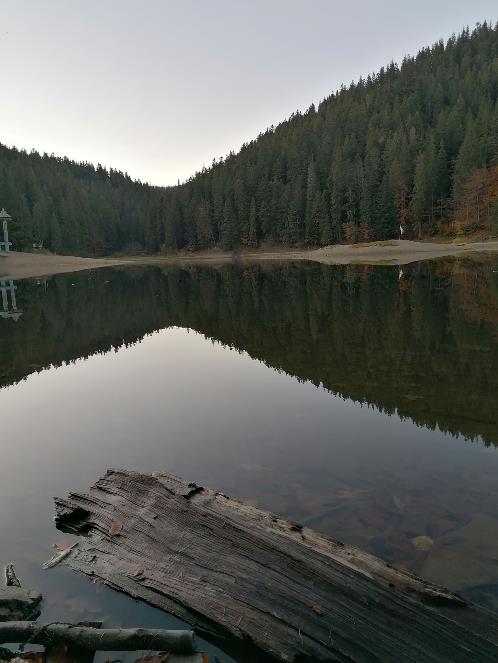 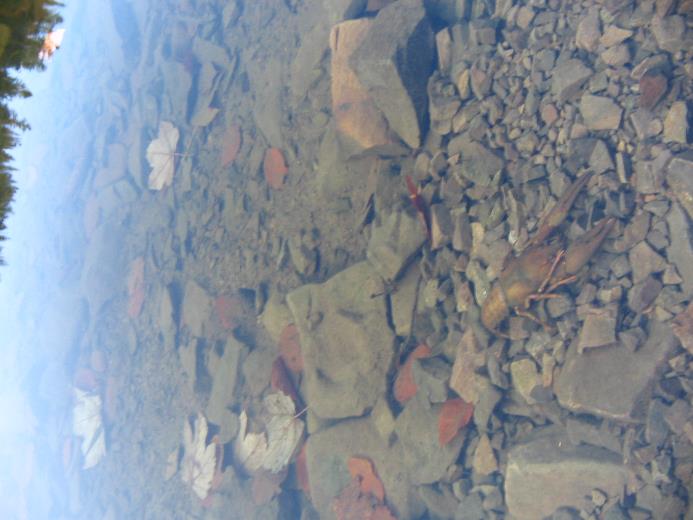 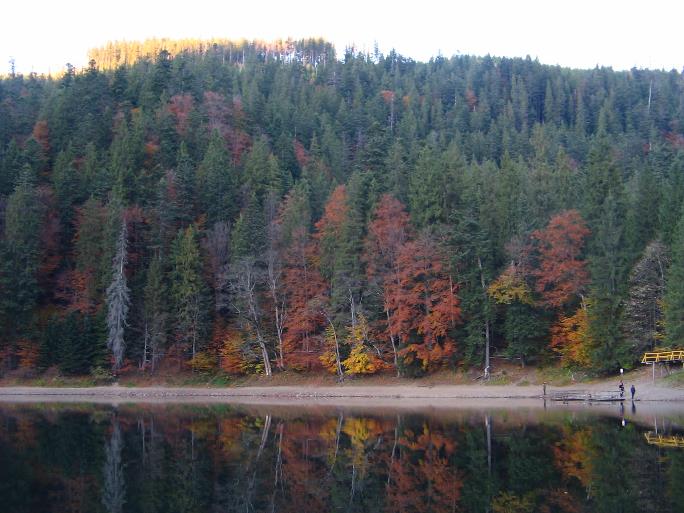 Szolyva
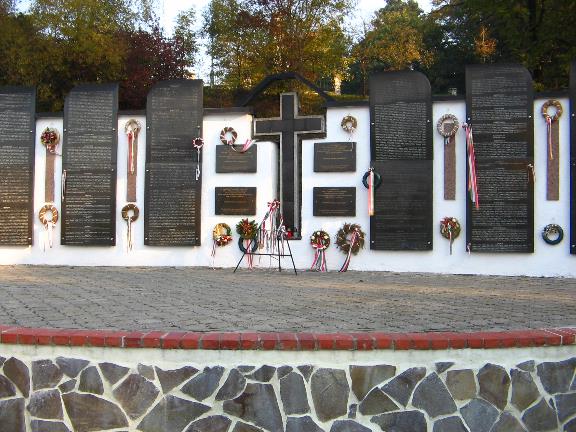 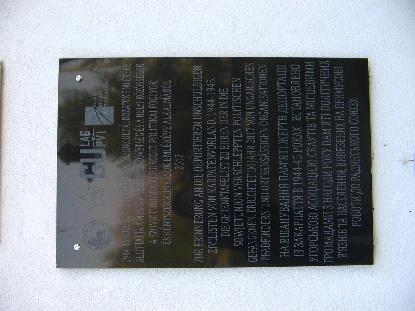 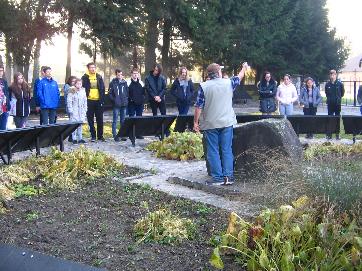 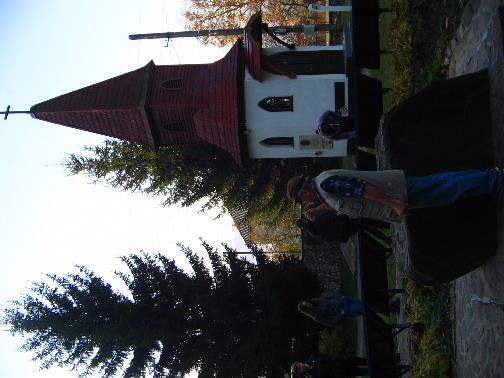 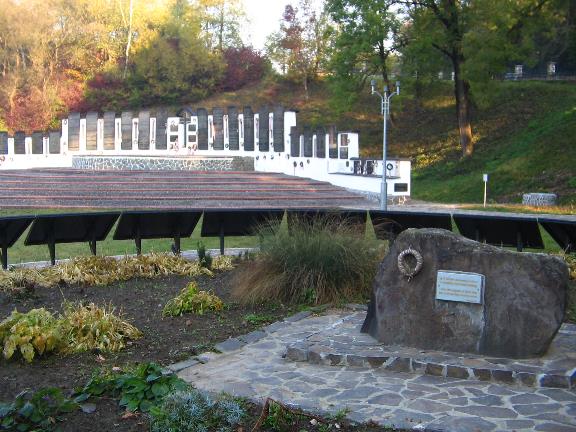 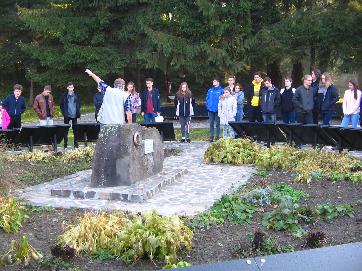 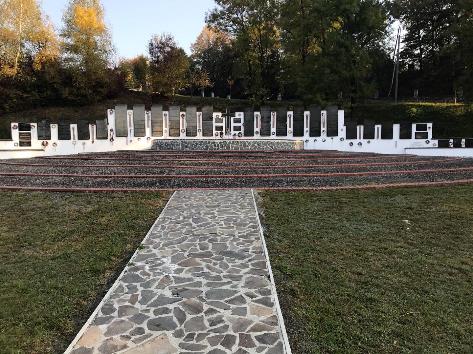 Úton-útfélen
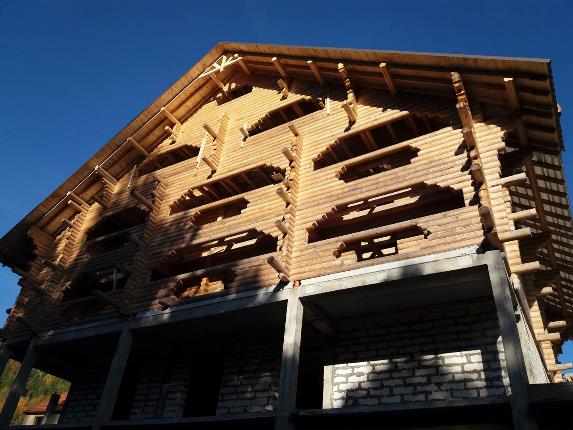 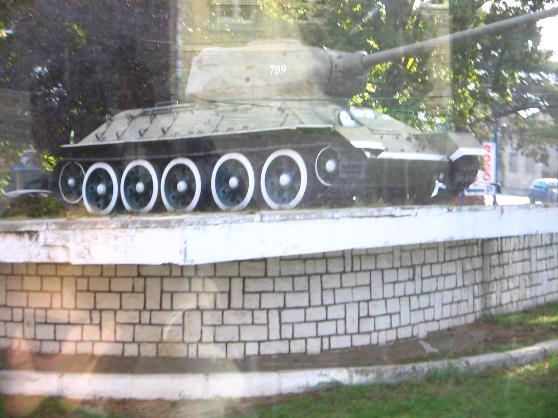 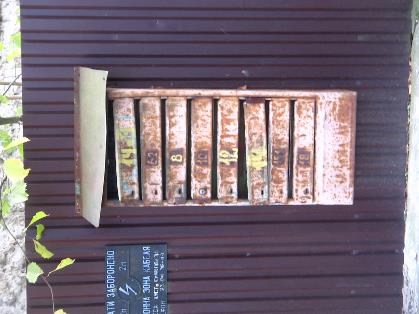 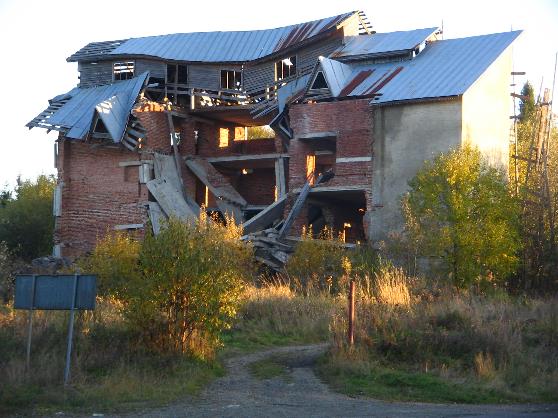 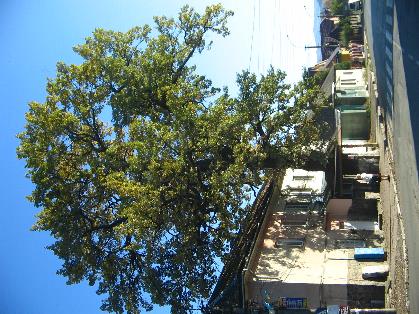 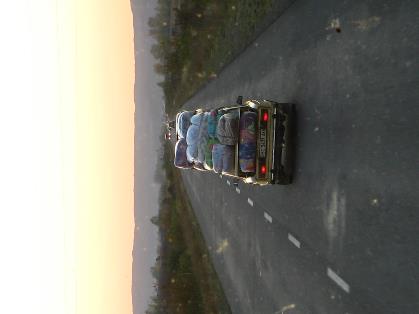 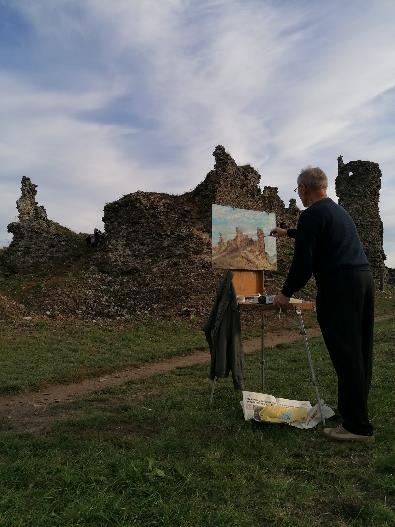 Pillanatok
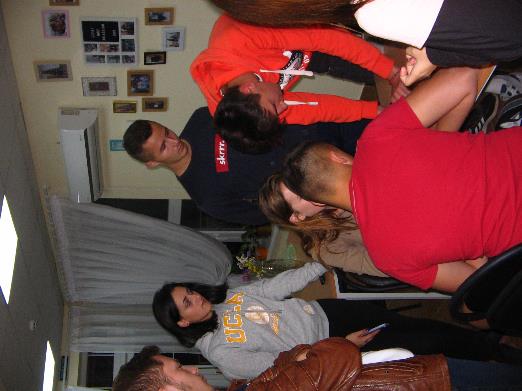 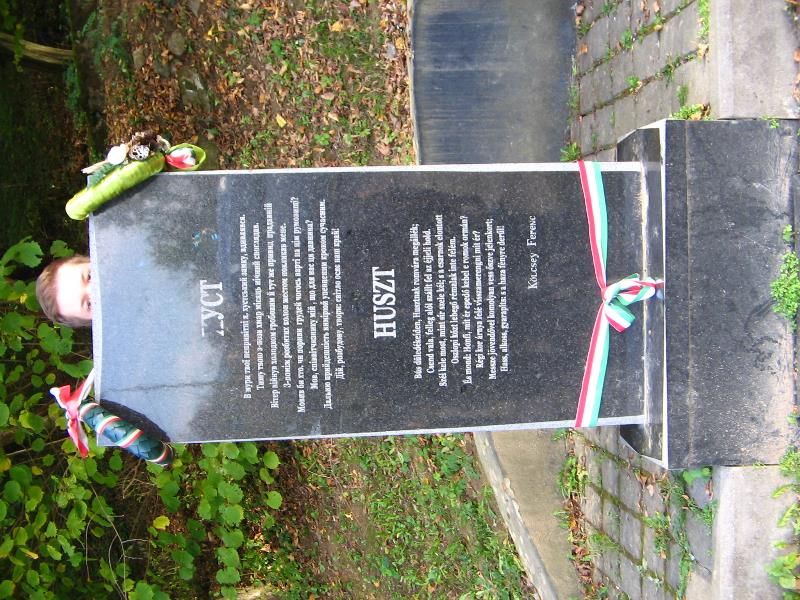 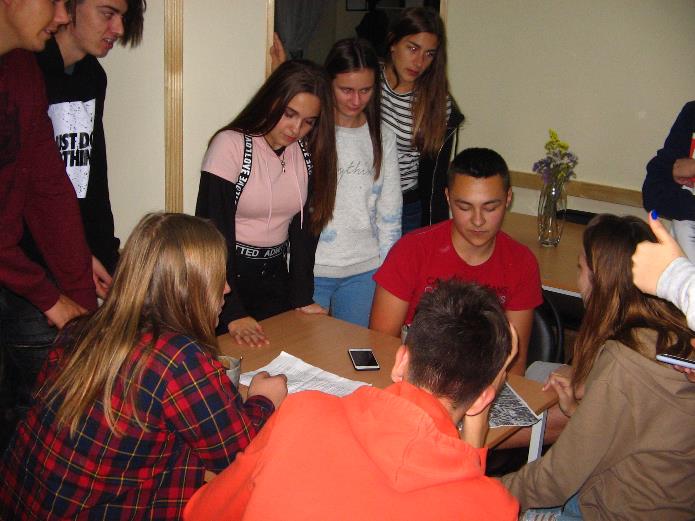 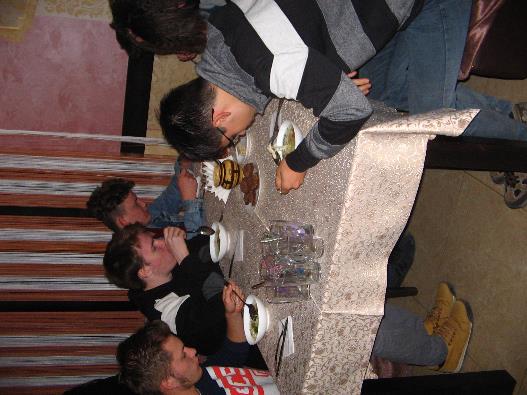 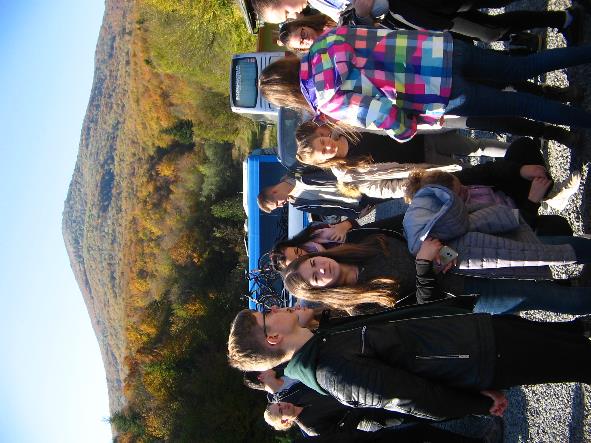 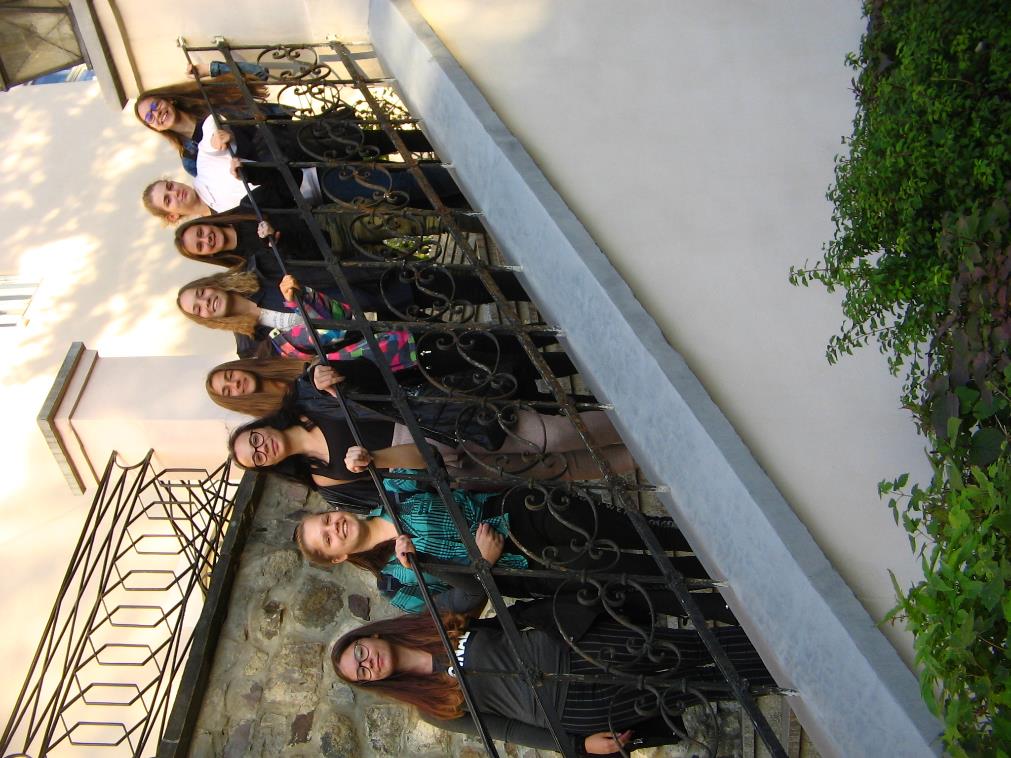 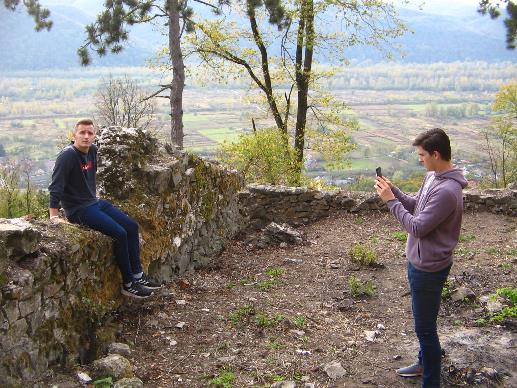 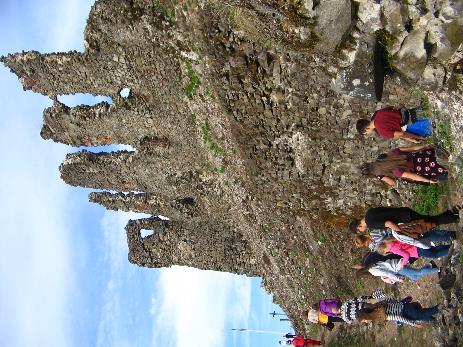 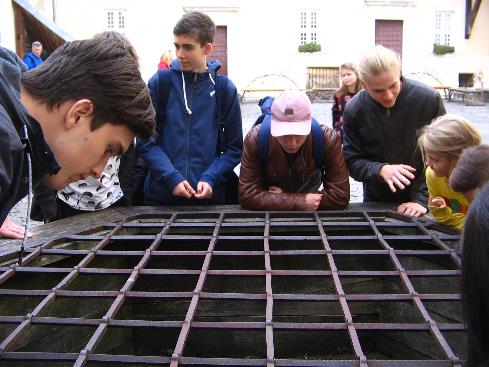 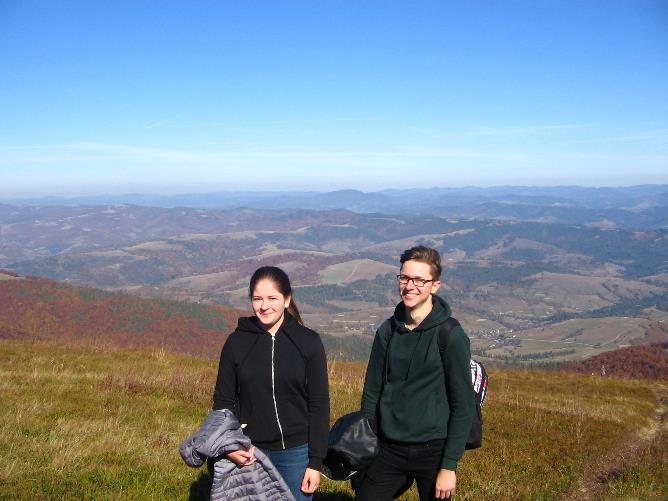 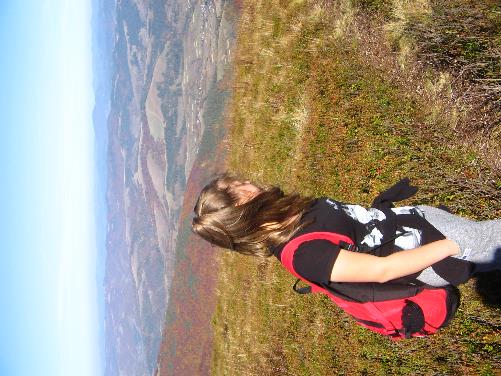 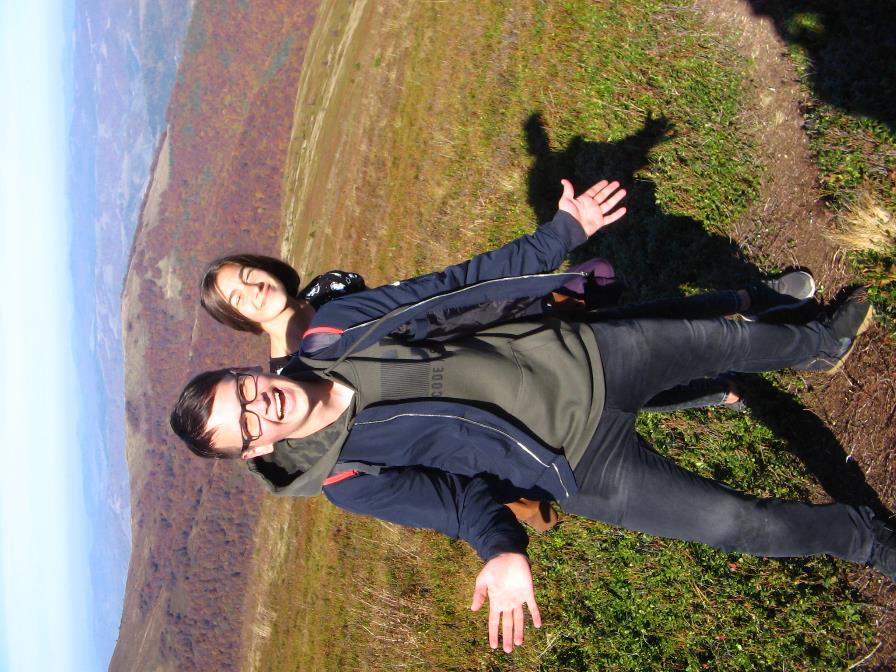 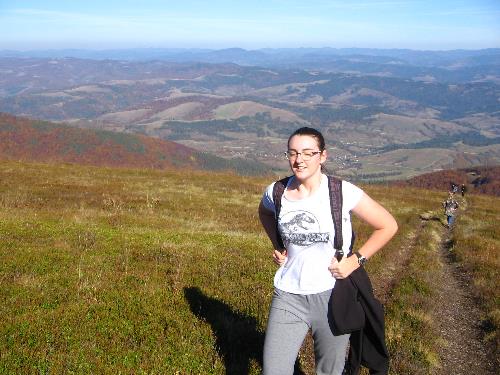 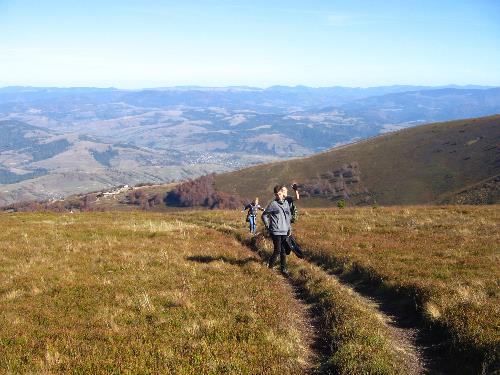 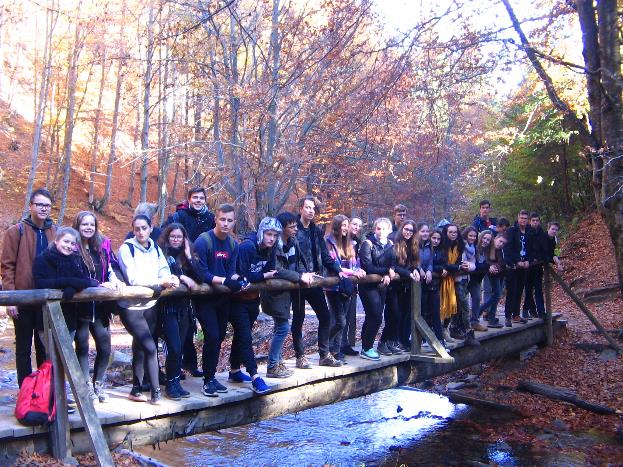 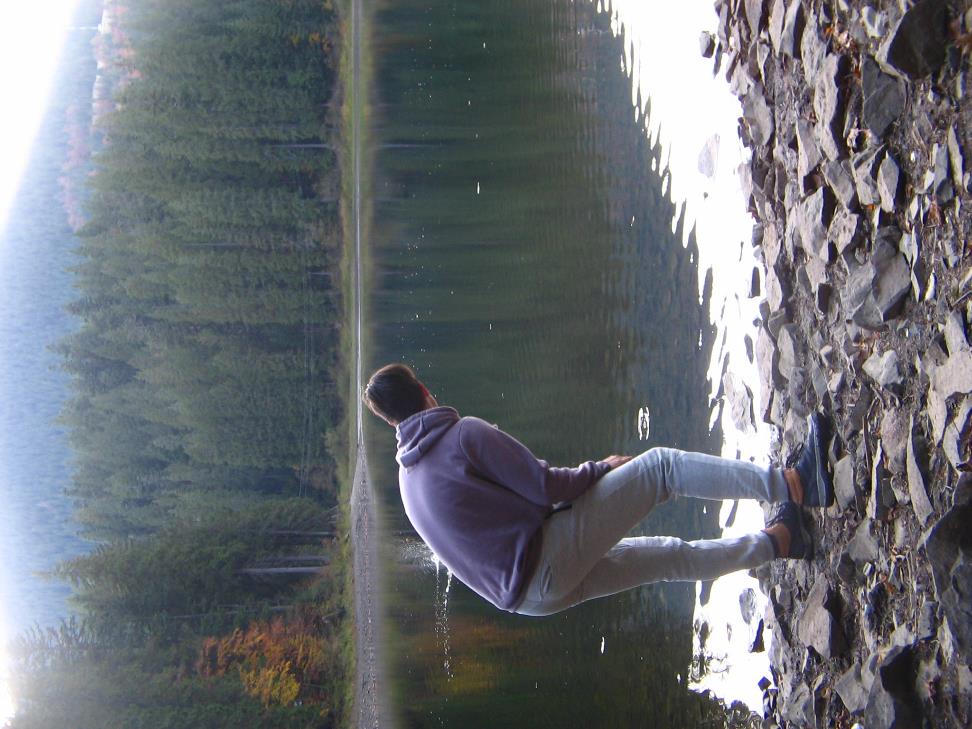 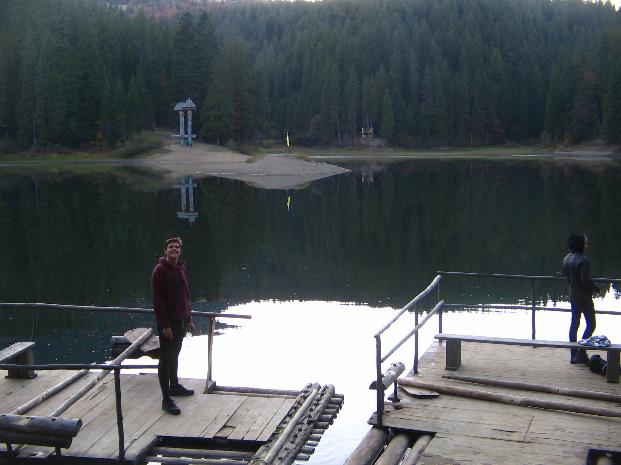 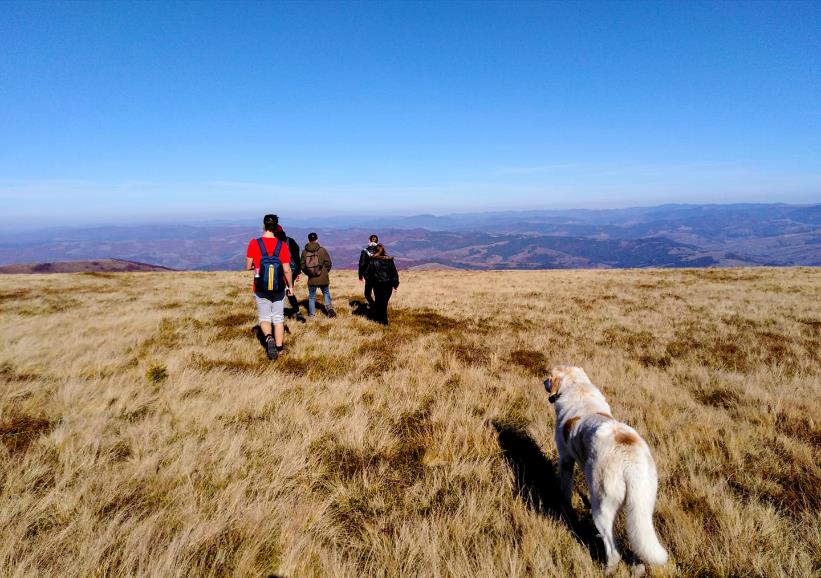 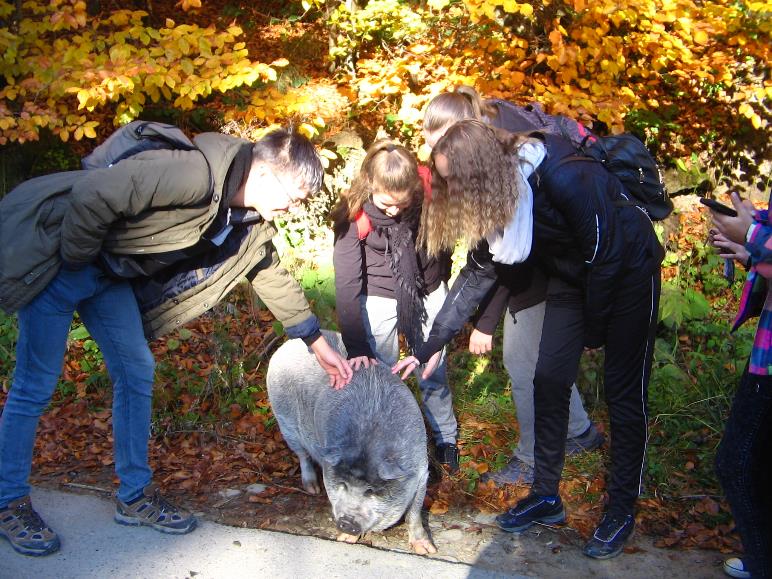 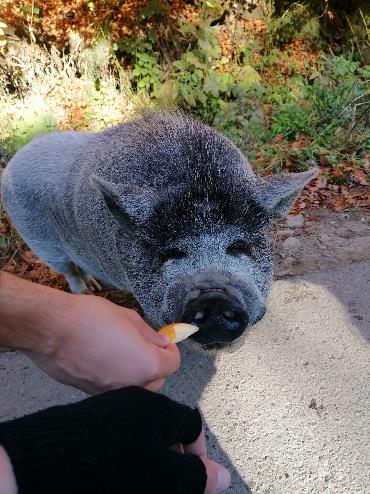 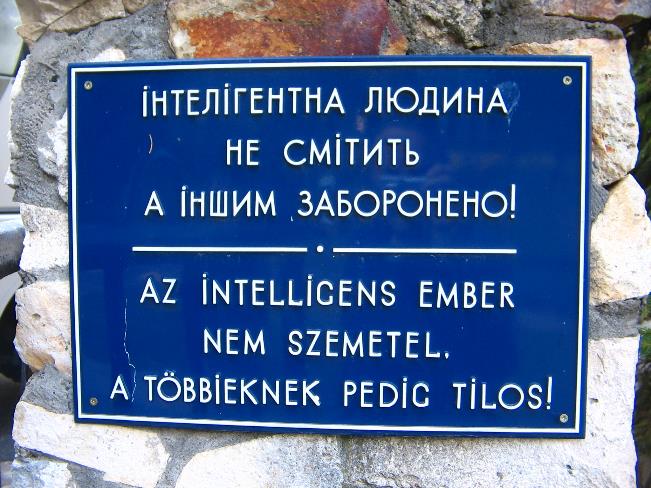 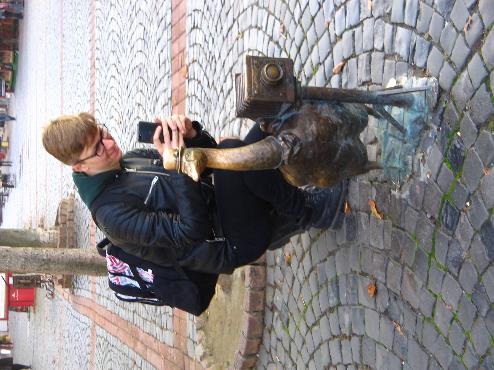 Köszönetnyilvánítás:Popovich Pálnak a tökéletes szervezésért és segítségért,Popovich Bélának a lélekemelő idegenvezetésért,Szemák Mihálynak a túravezetésért és izomlázért, és a Bethlen Gábor Alapkezelő Zrt.-nek a pályázati lehetőségért.
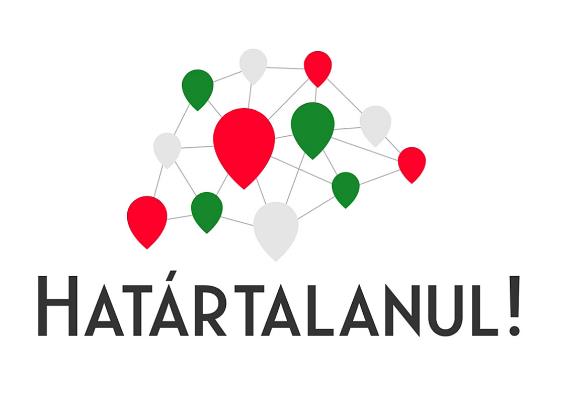